Evaluation par les participants
Journées AIRe Nancy 2023
329 retours des participant-e-s
SOMMAIRE DES EVALUATIONS
Partie 1 — Objectifs des journées
Partie 2 — Séances plénières
Partie 3 — Ateliers
Partie 4 — Organisation générale
Partie 5 — Impact des journées
Partie 6 — Retour des participants
Partie 1
-
Objectifs des journées
déclarés pour la formation continue
2019
Entrée de formation
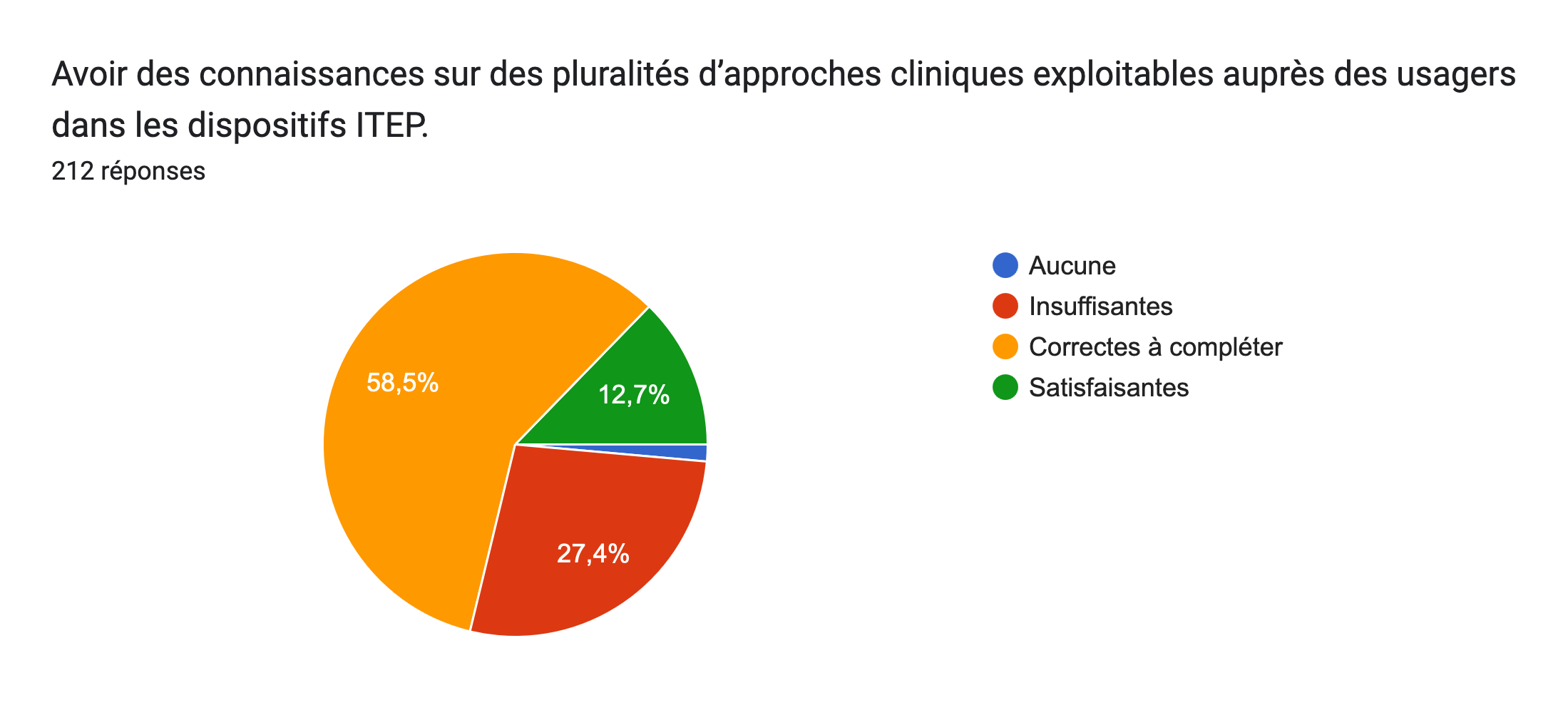 Fin de formation
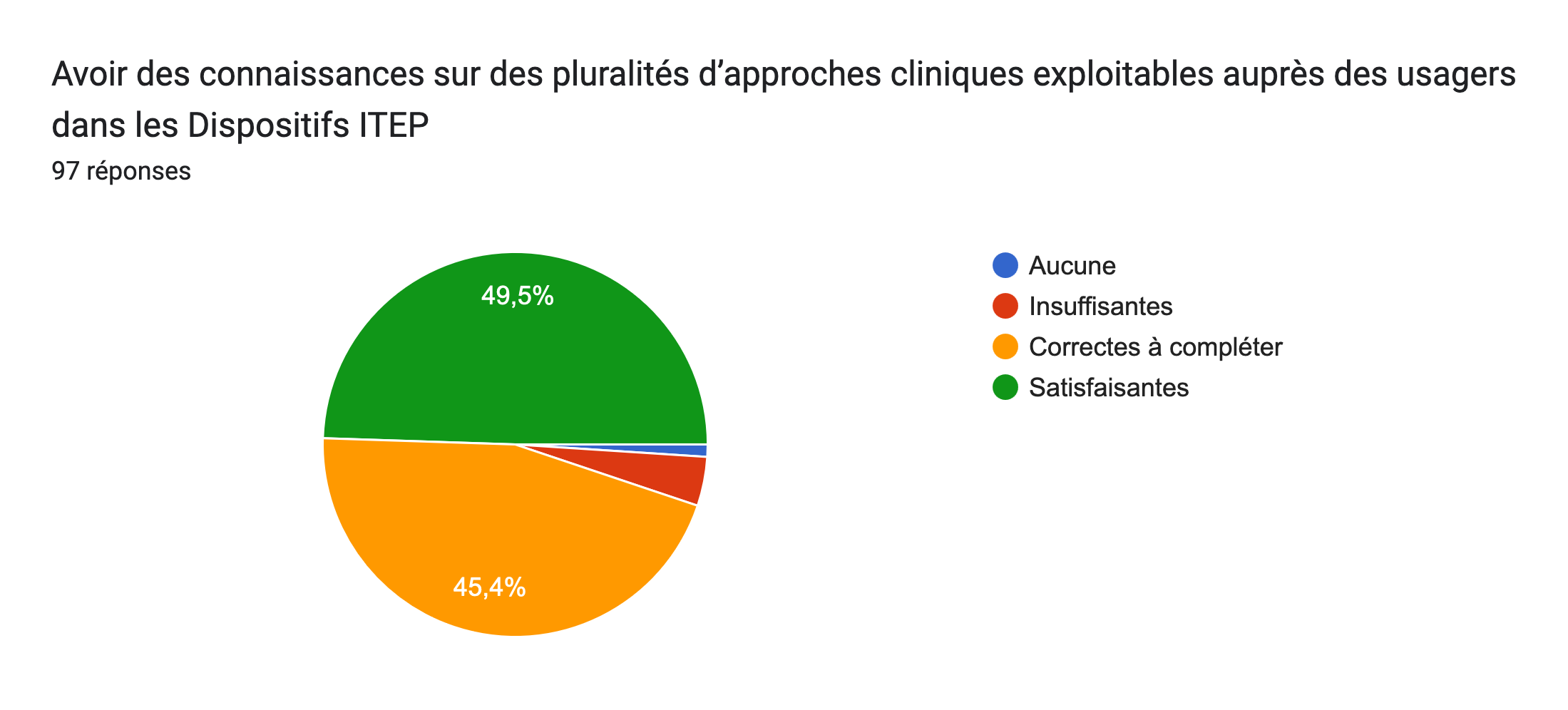 Entrée de formation
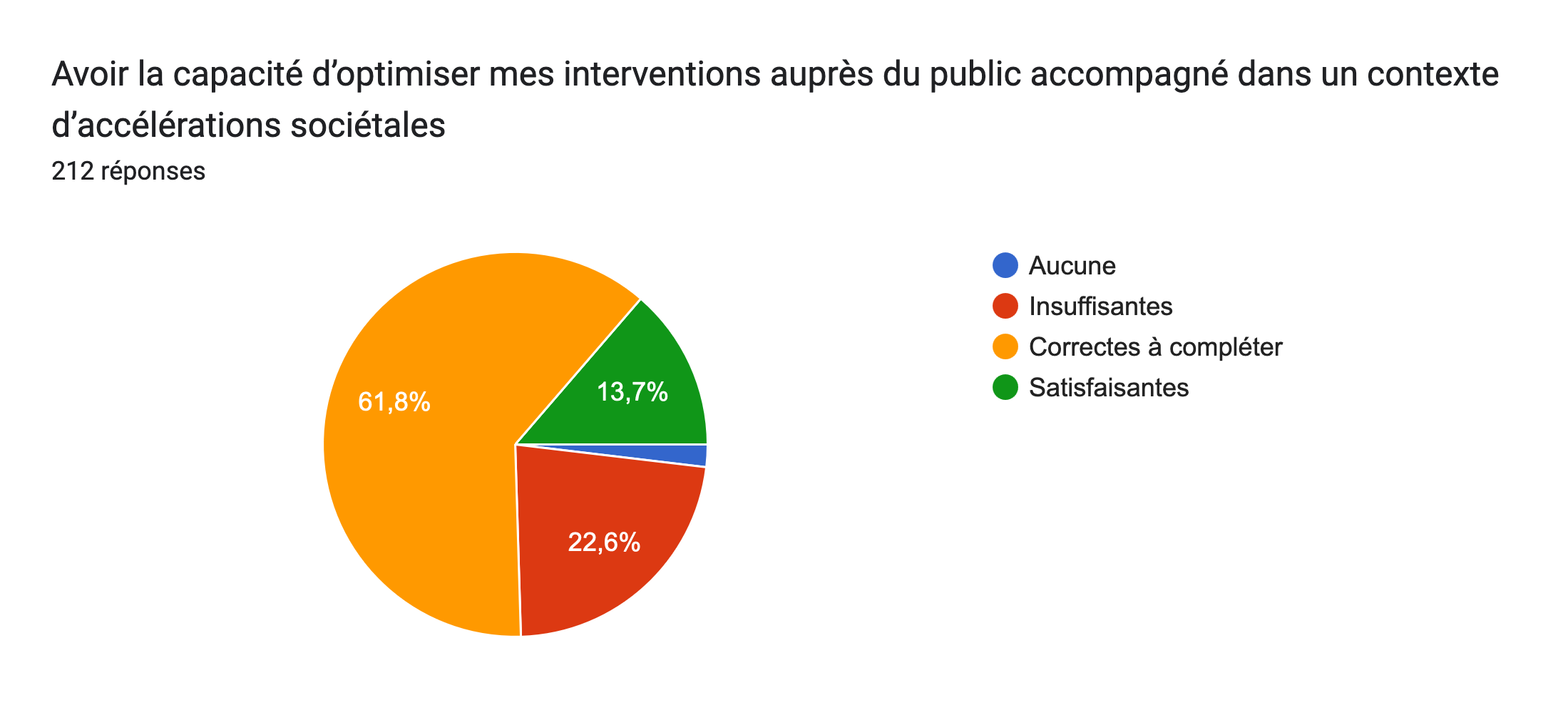 Fin de formation
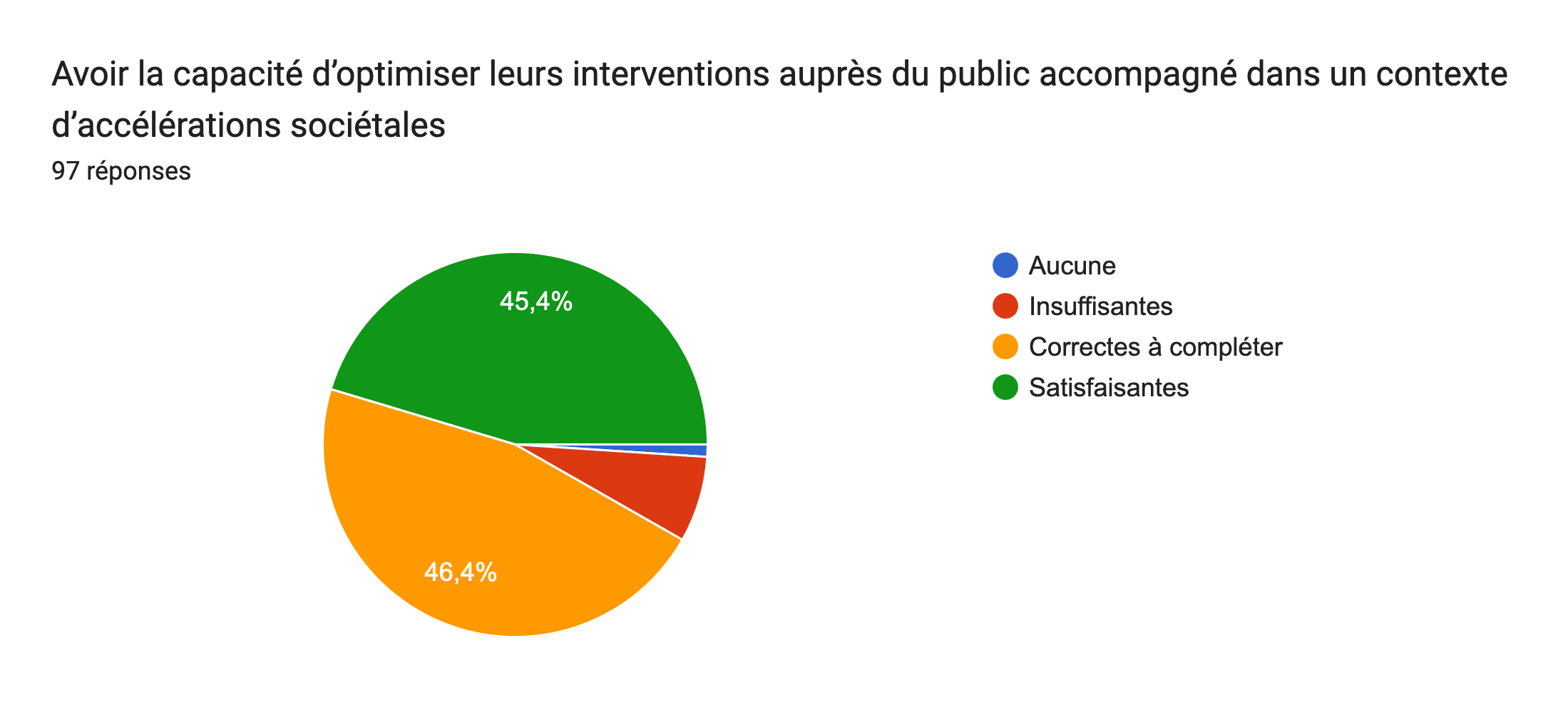 Entrée de formation
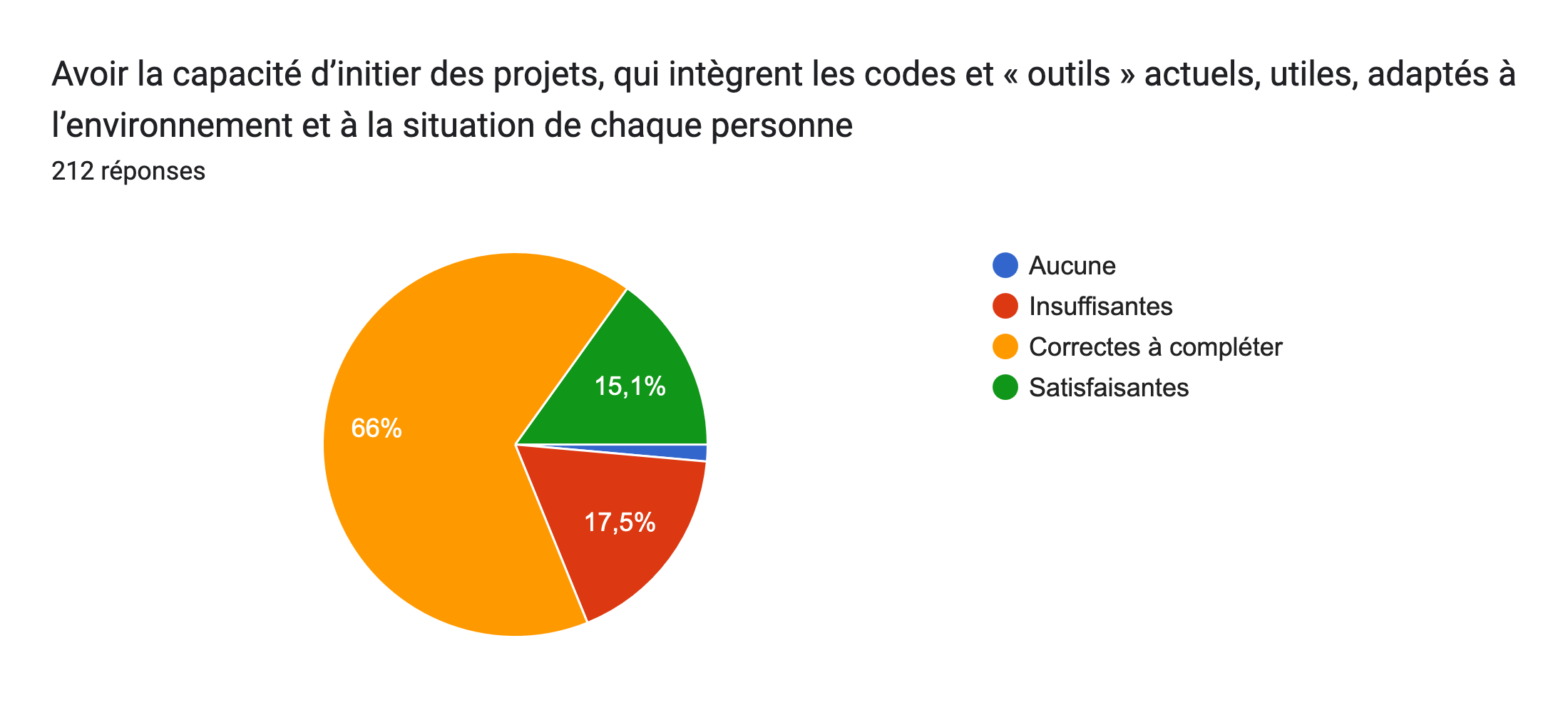 Fin de formation
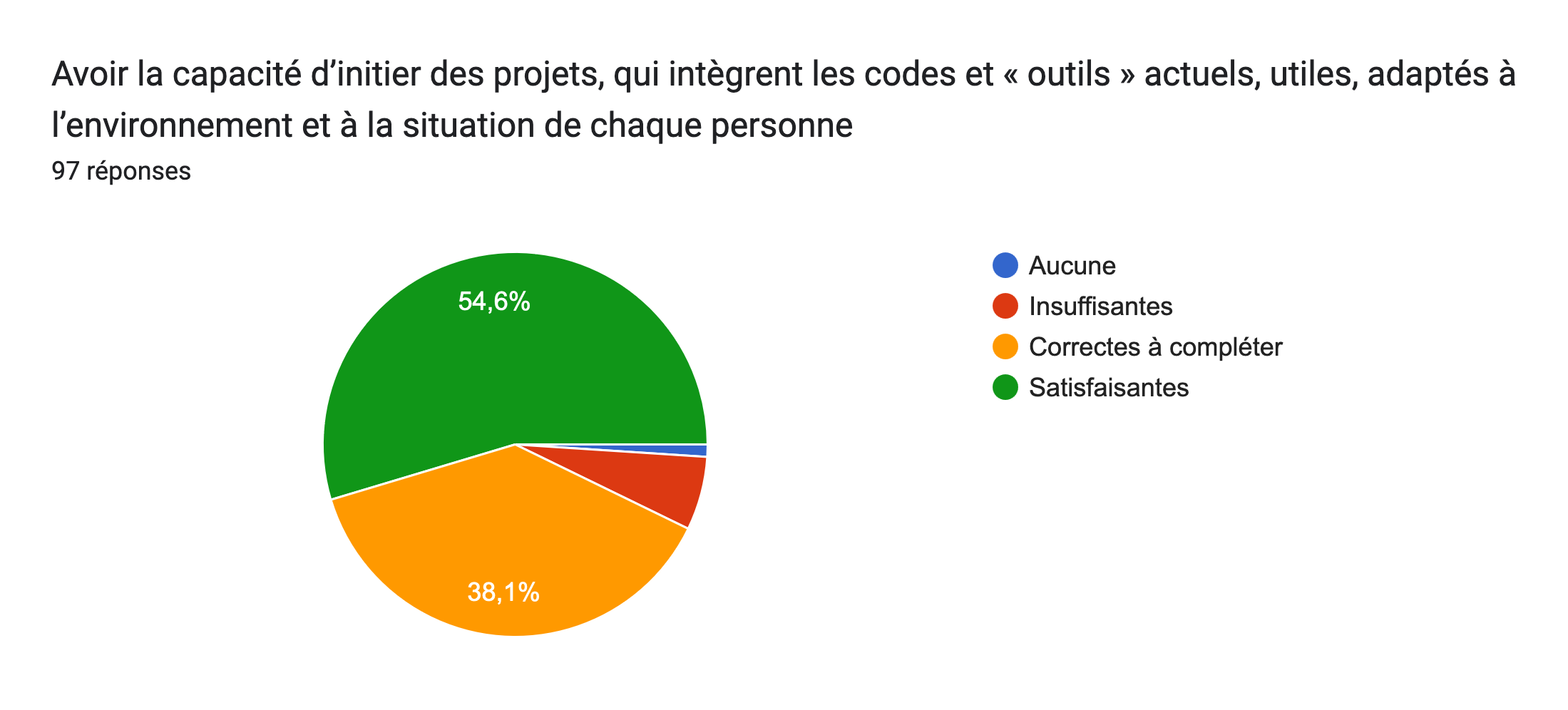 Entrée de formation
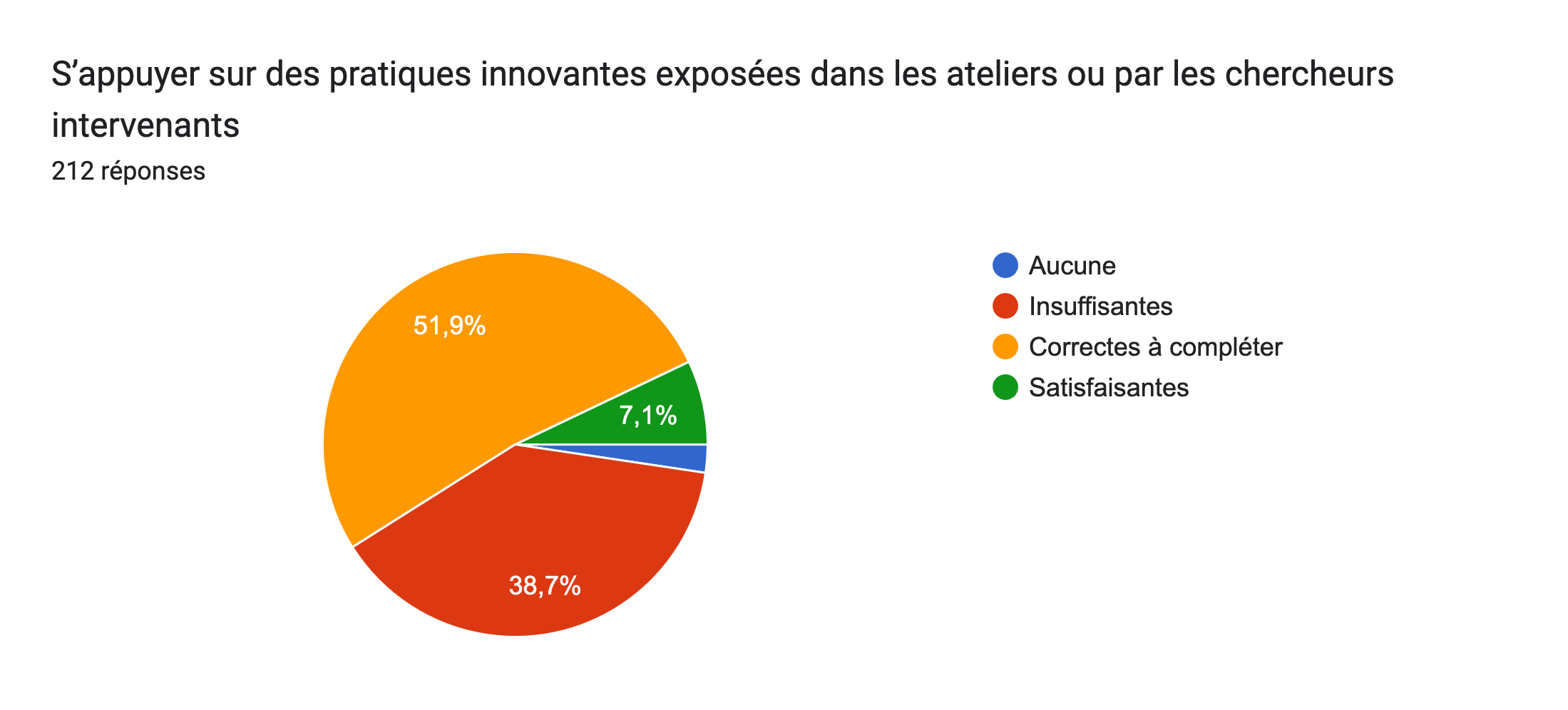 Fin de formation
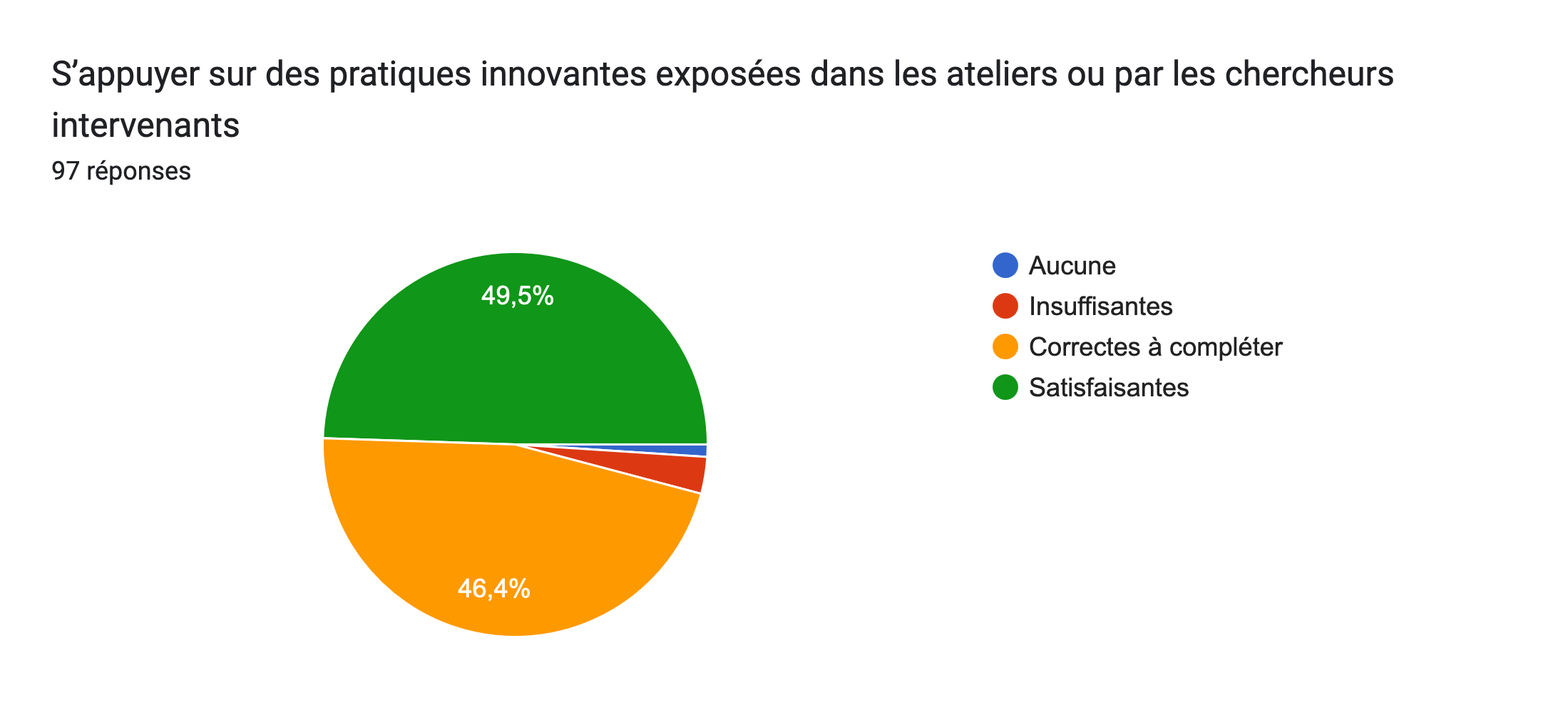 Entrée de formation
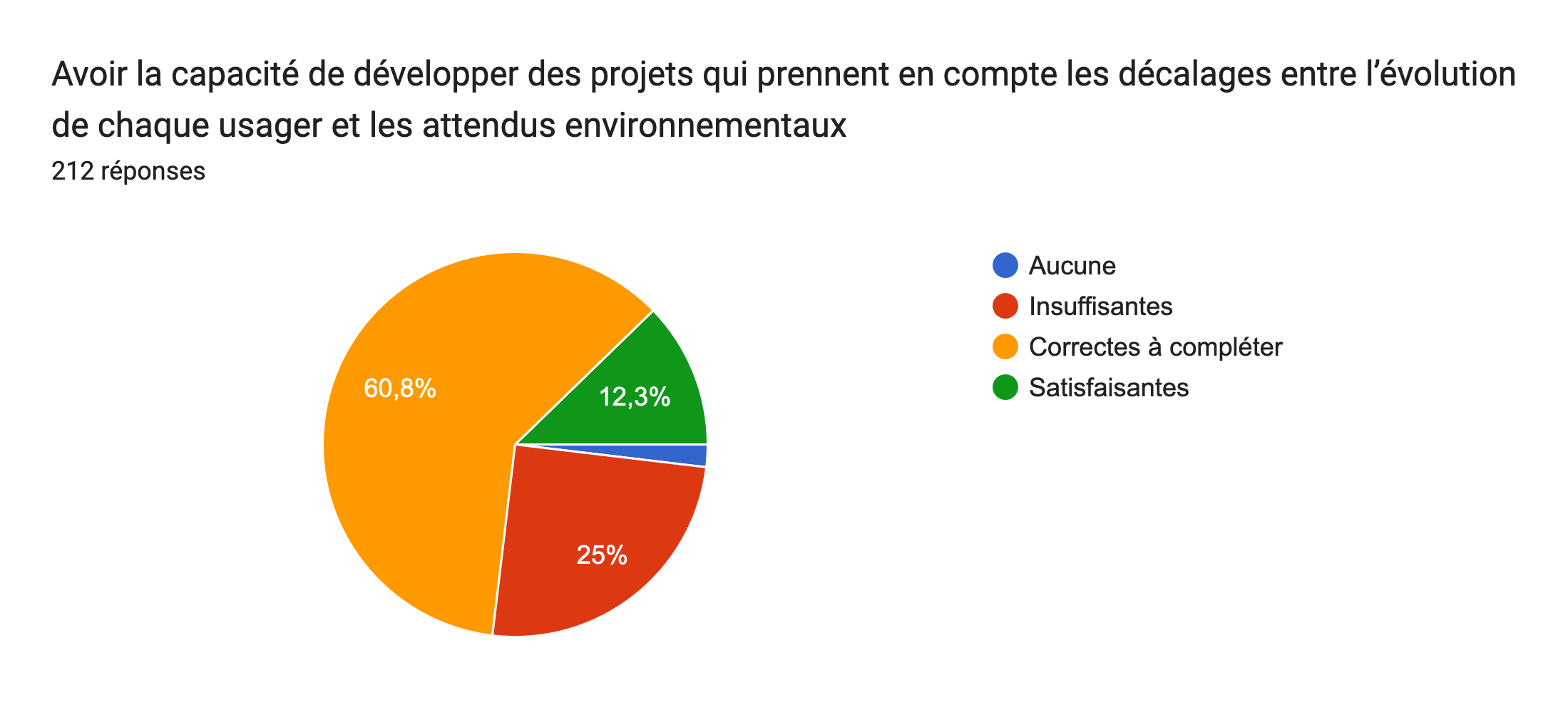 Fin de formation
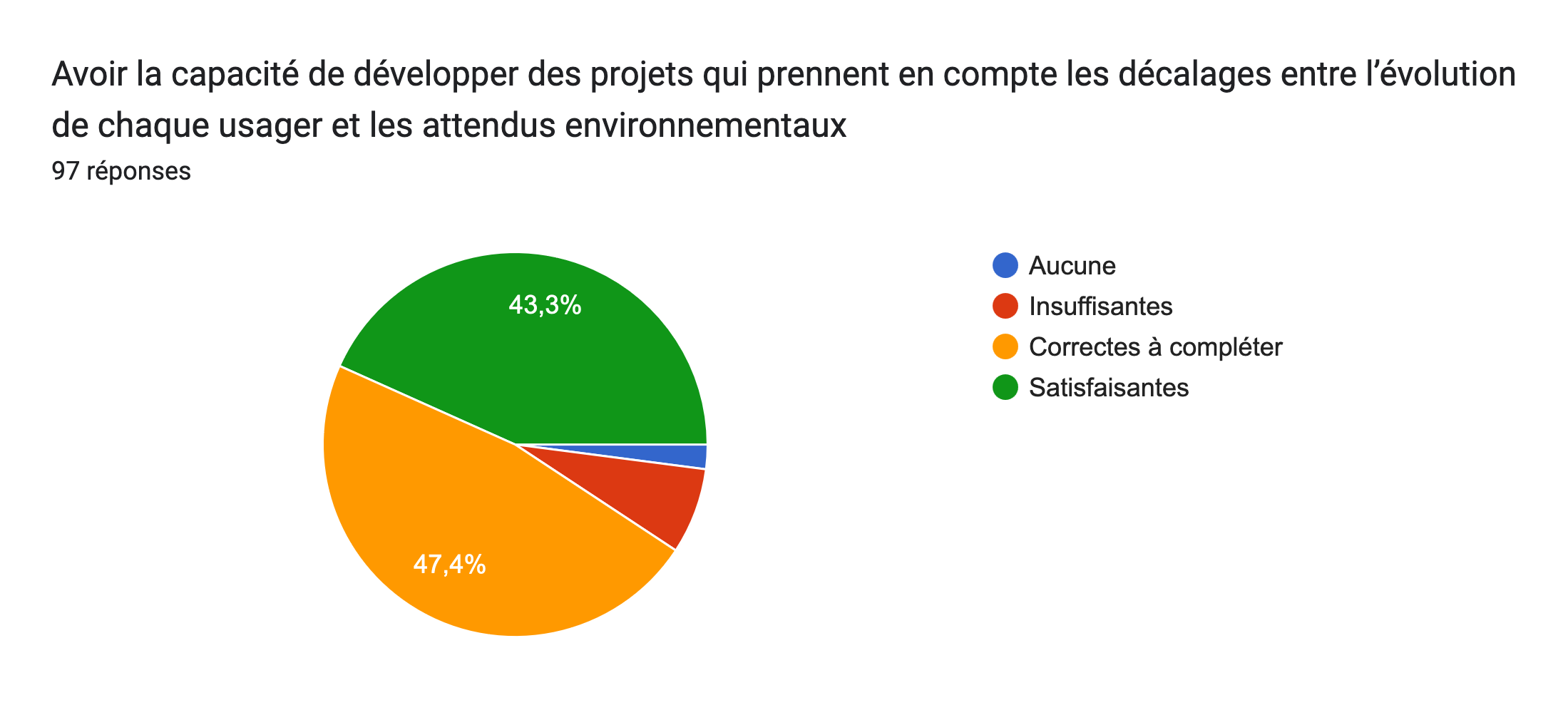 Partie 2
-
Séances plénières
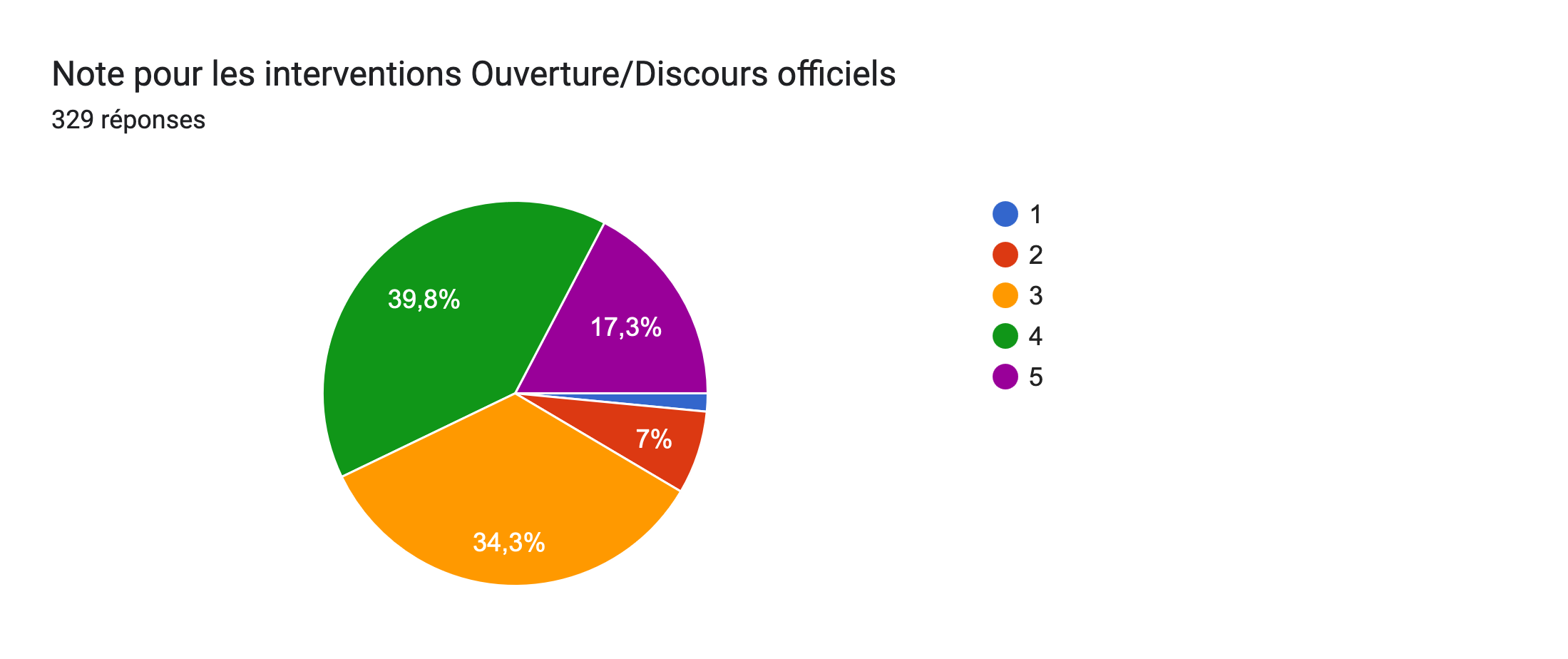 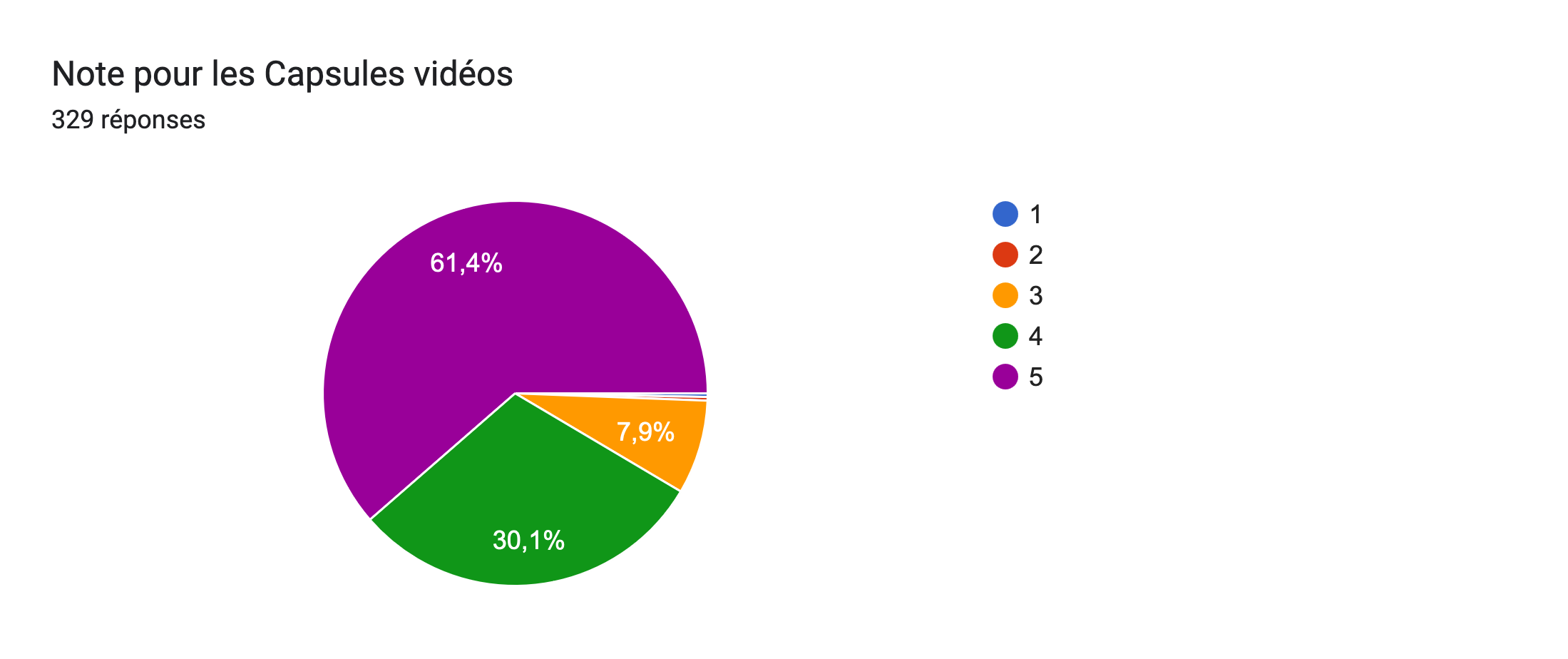 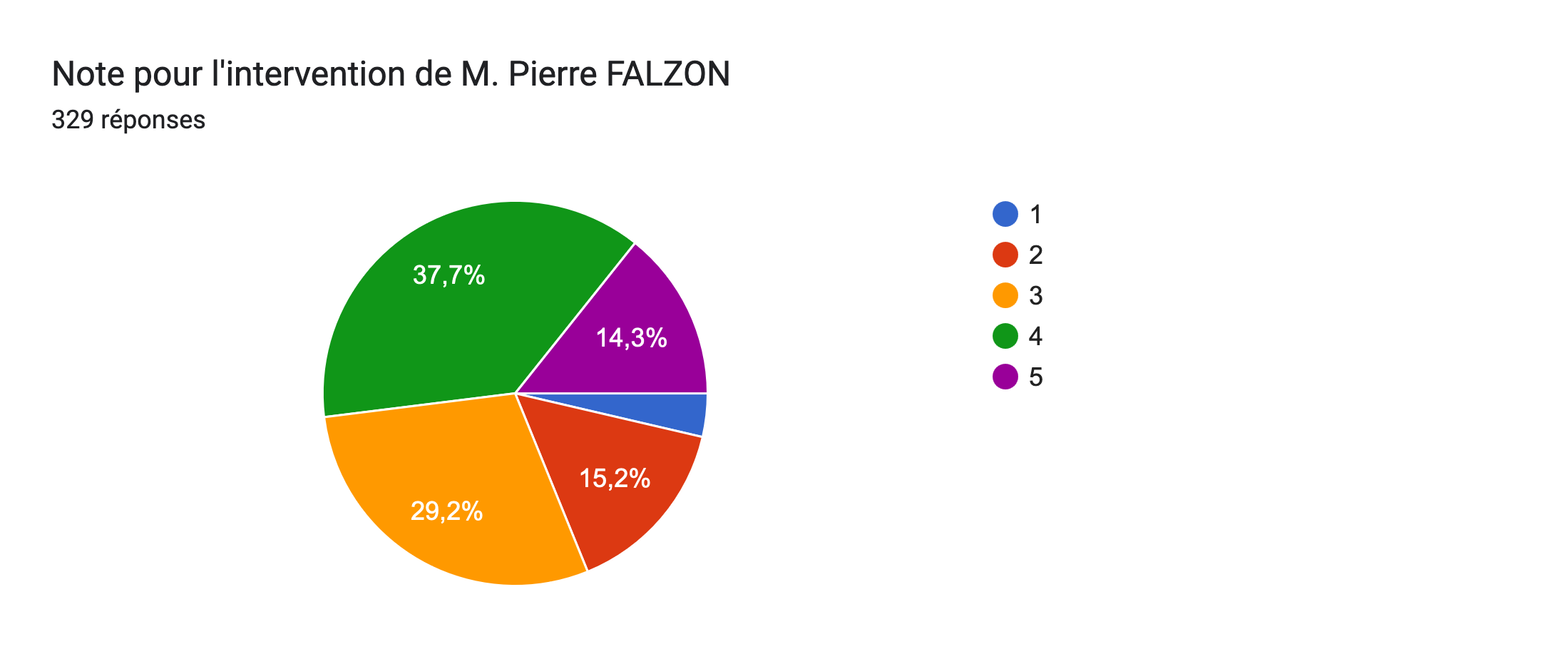 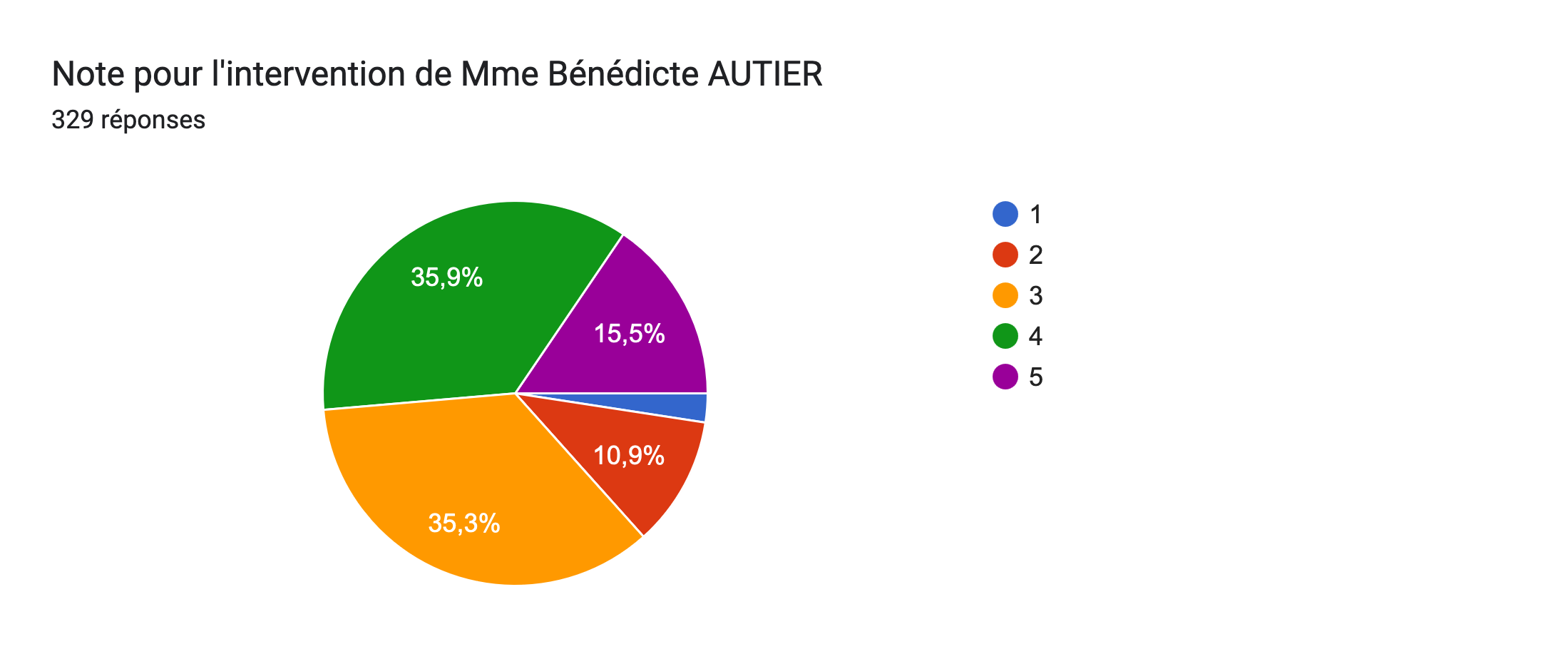 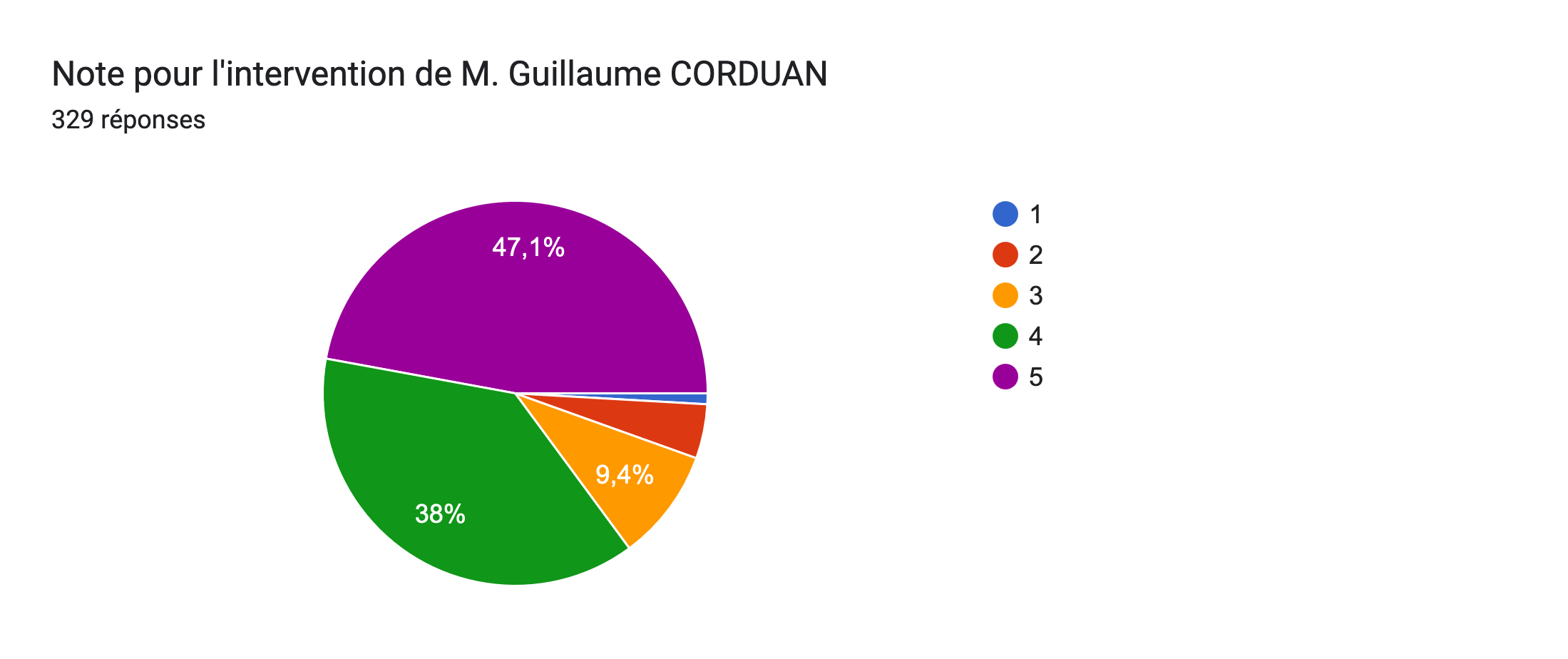 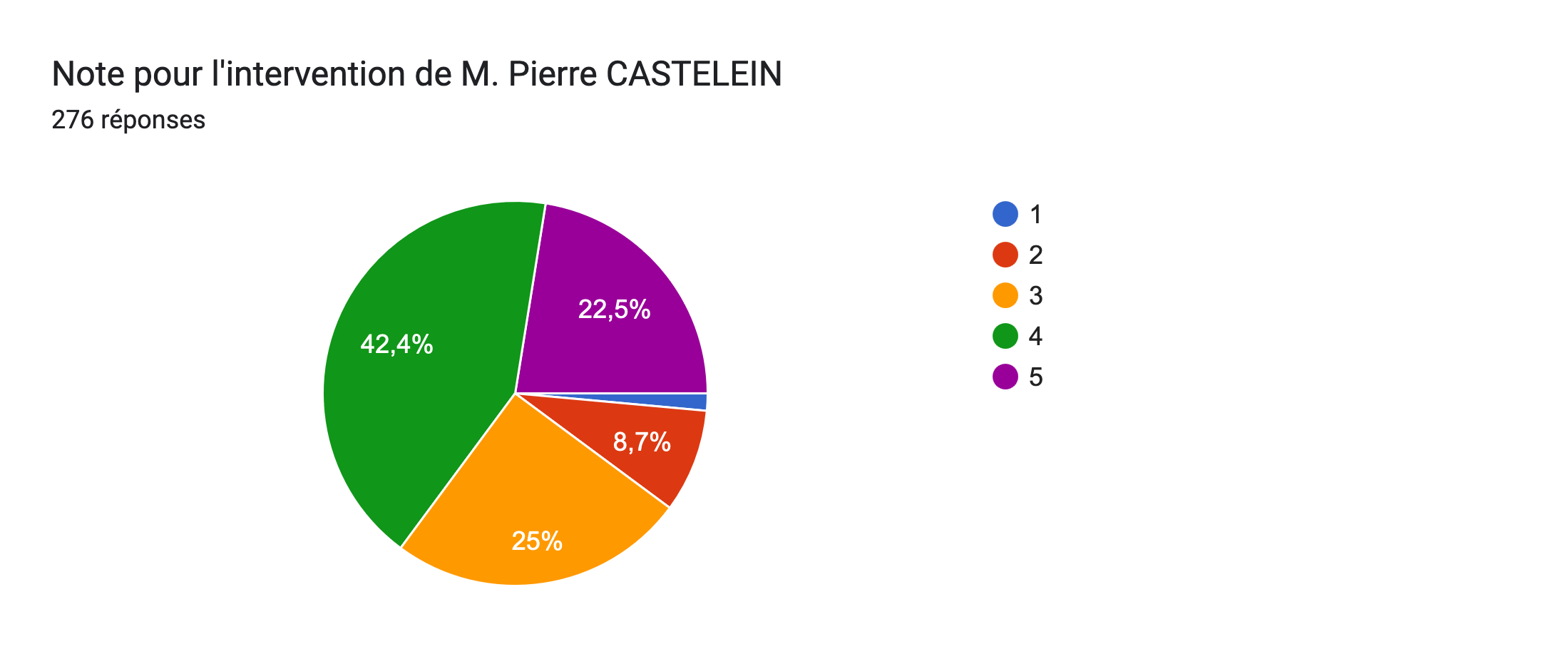 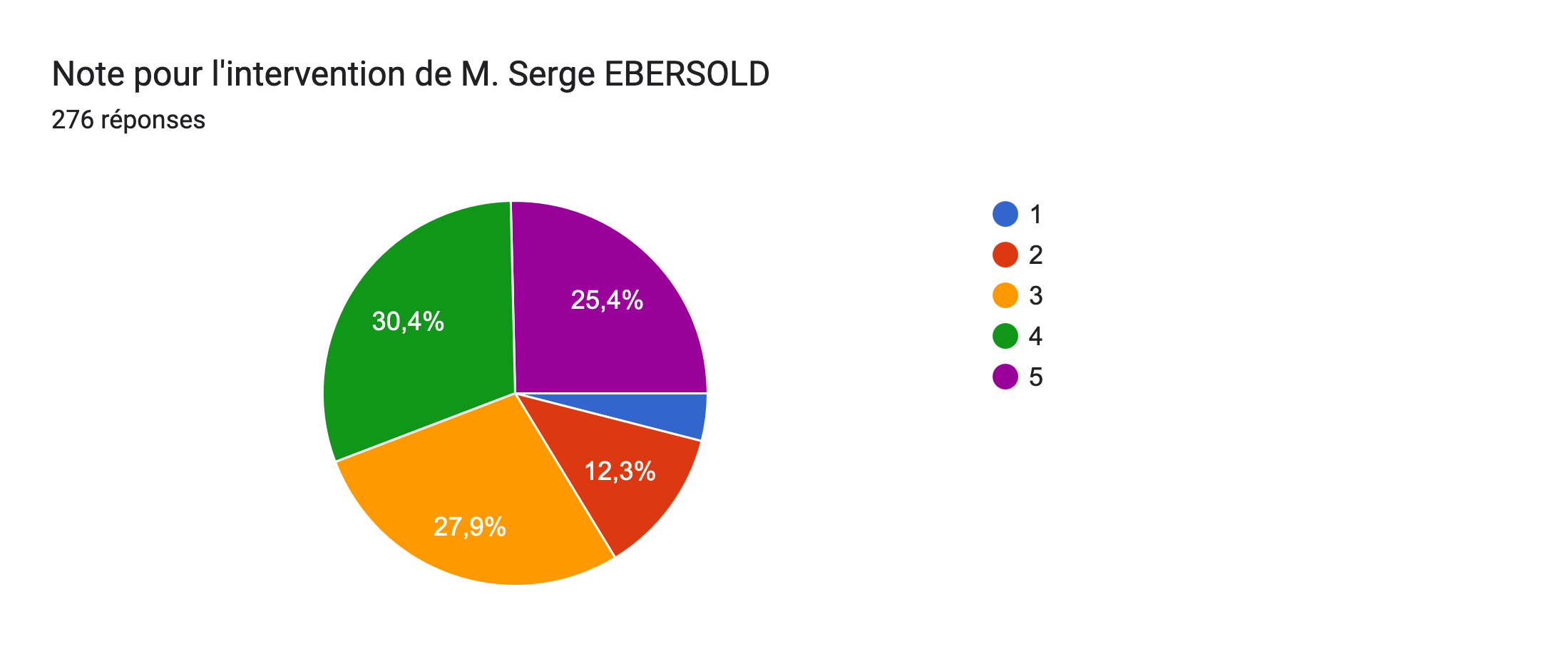 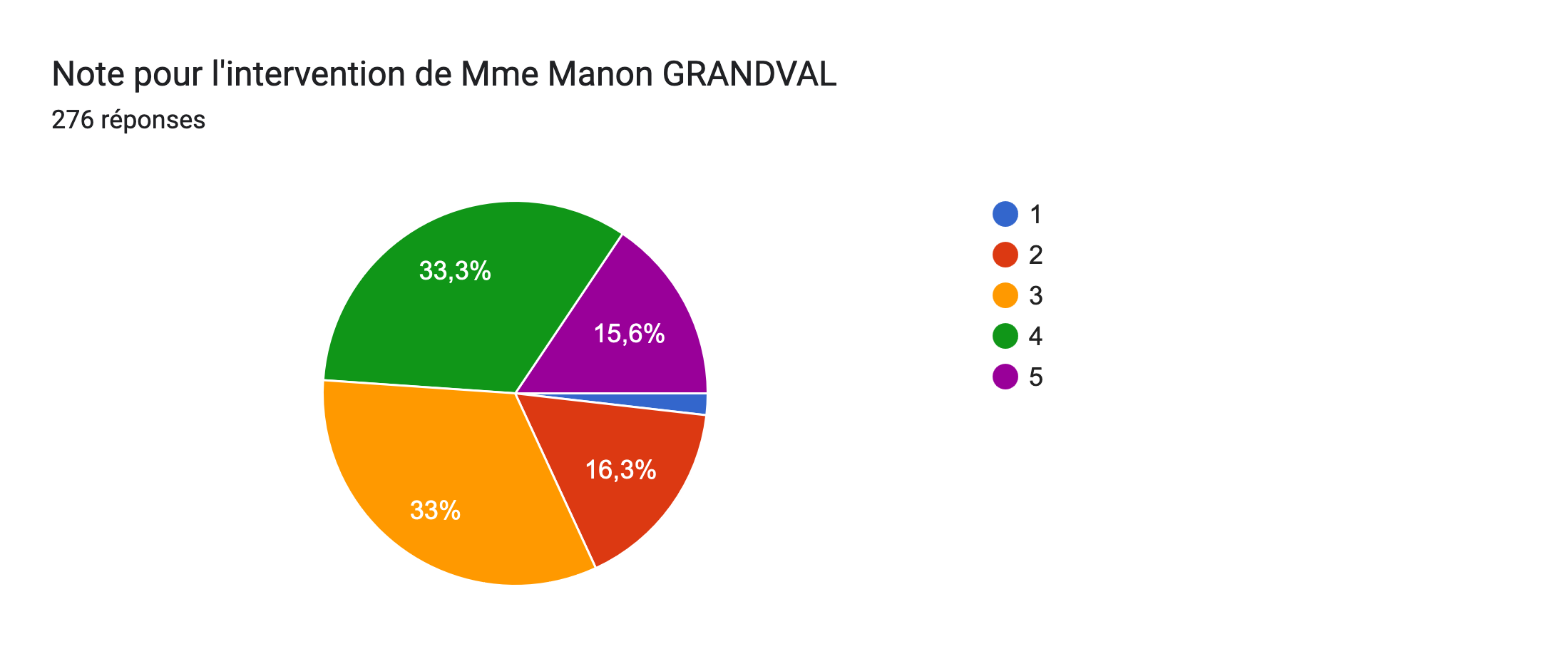 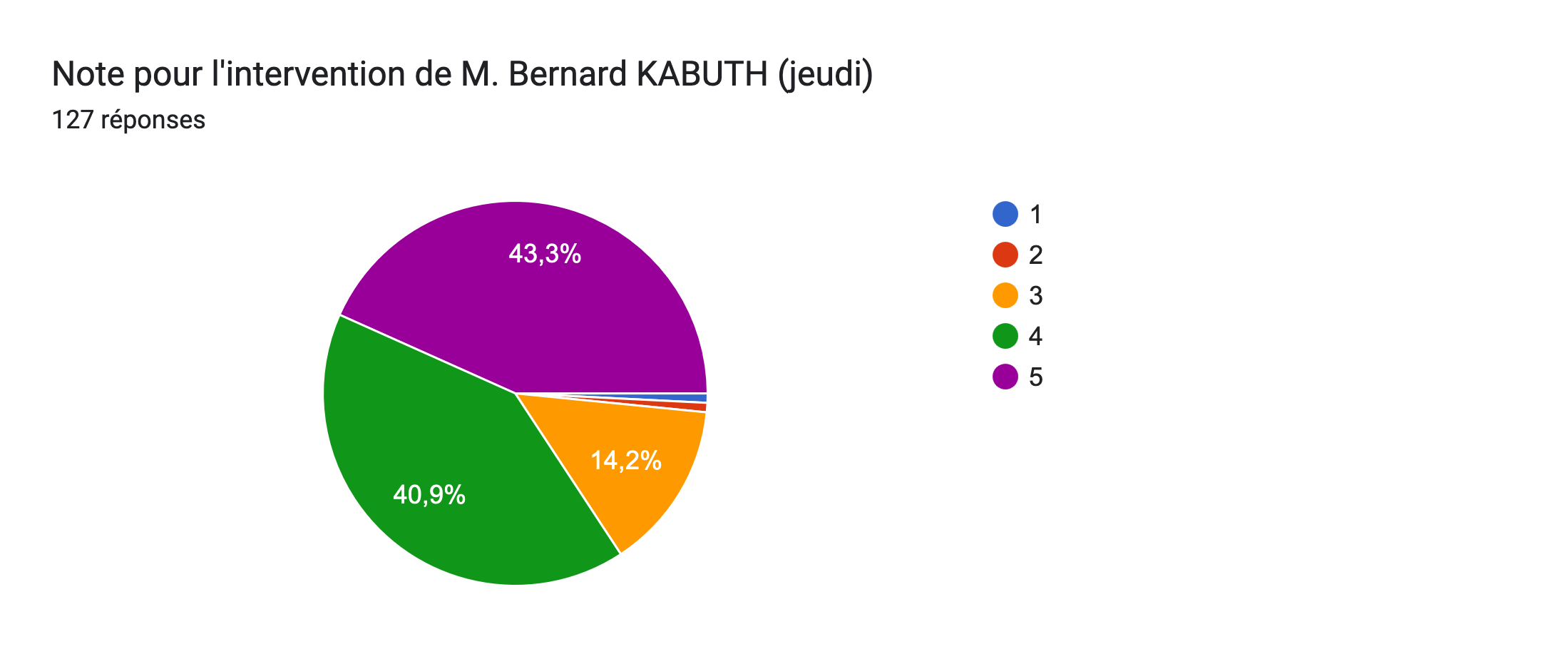 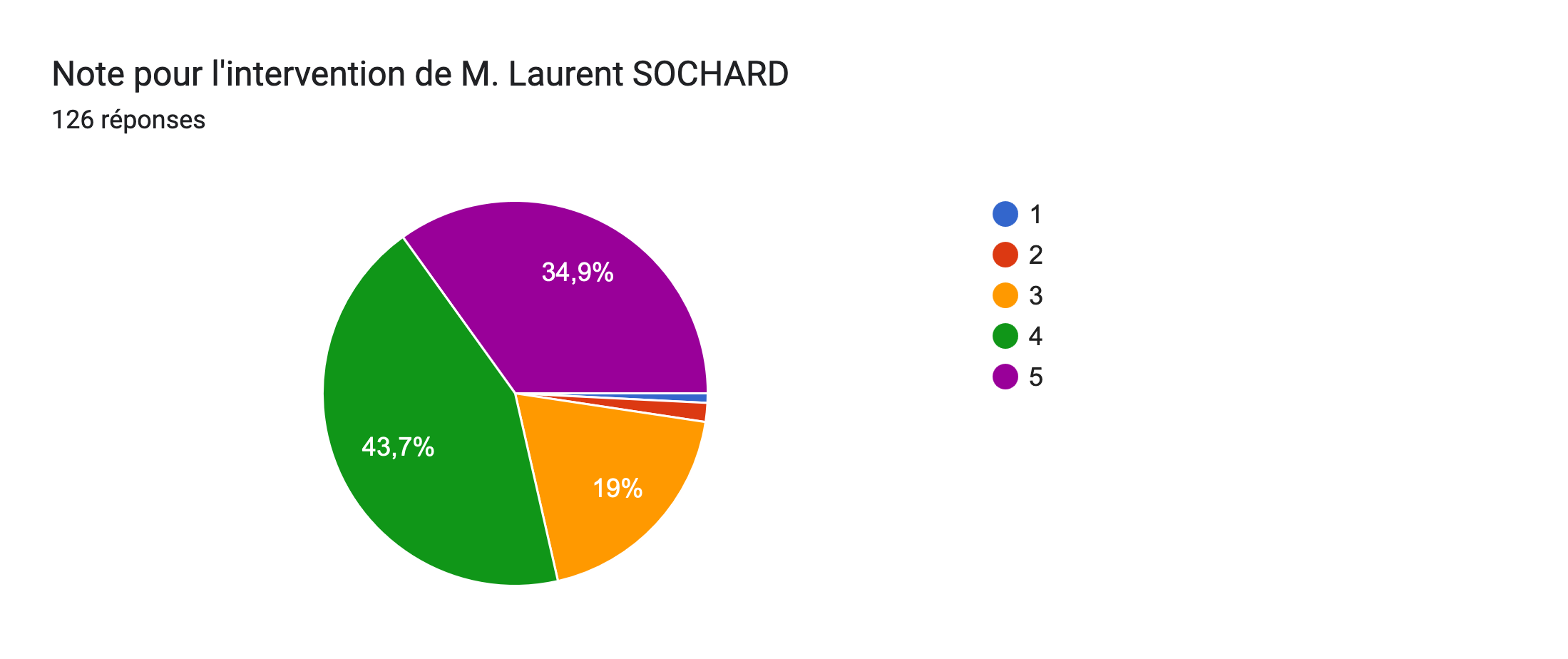 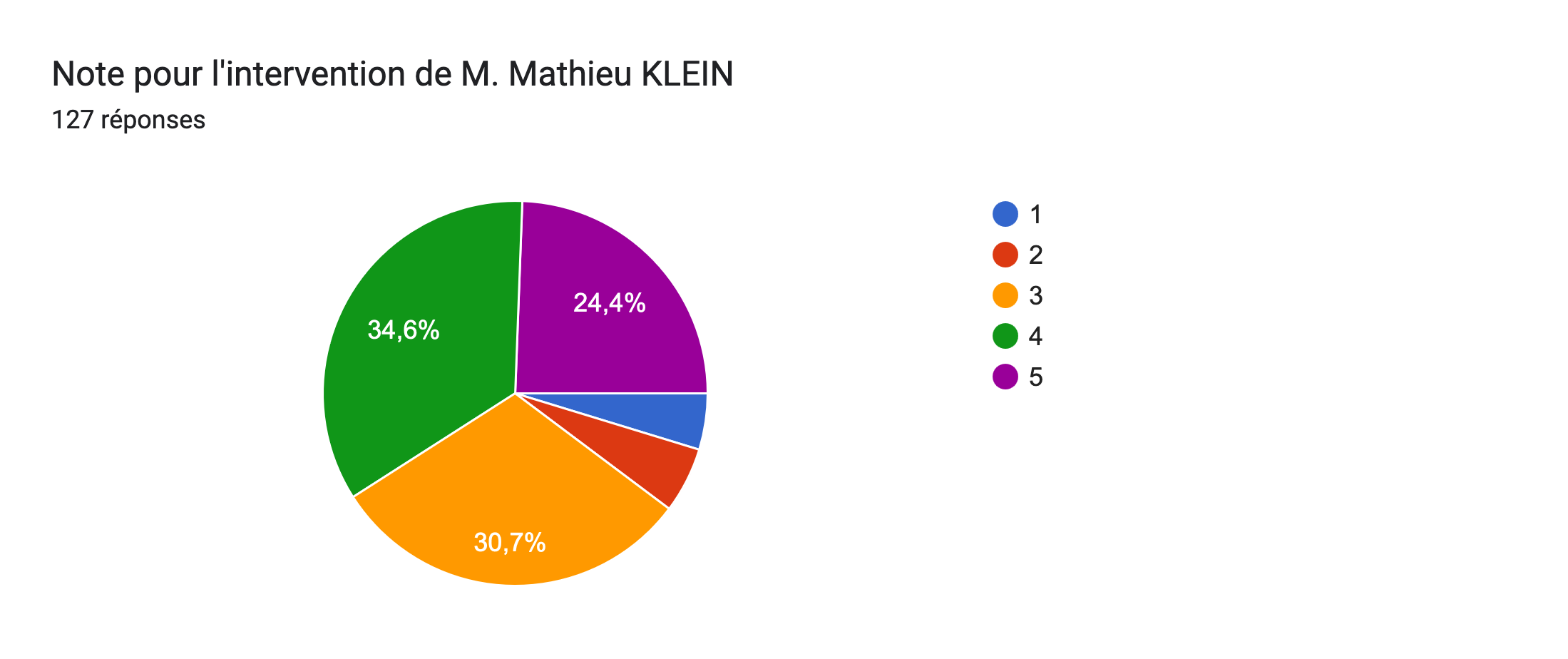 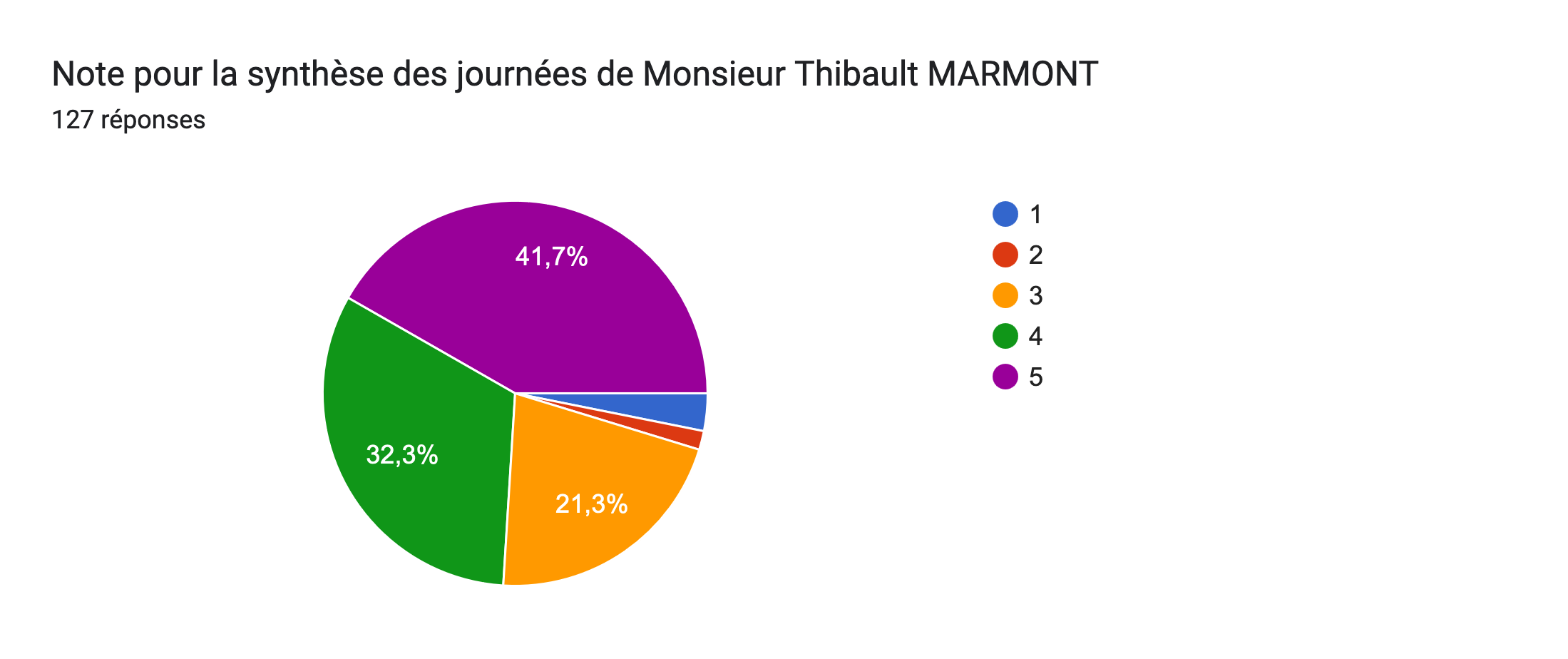 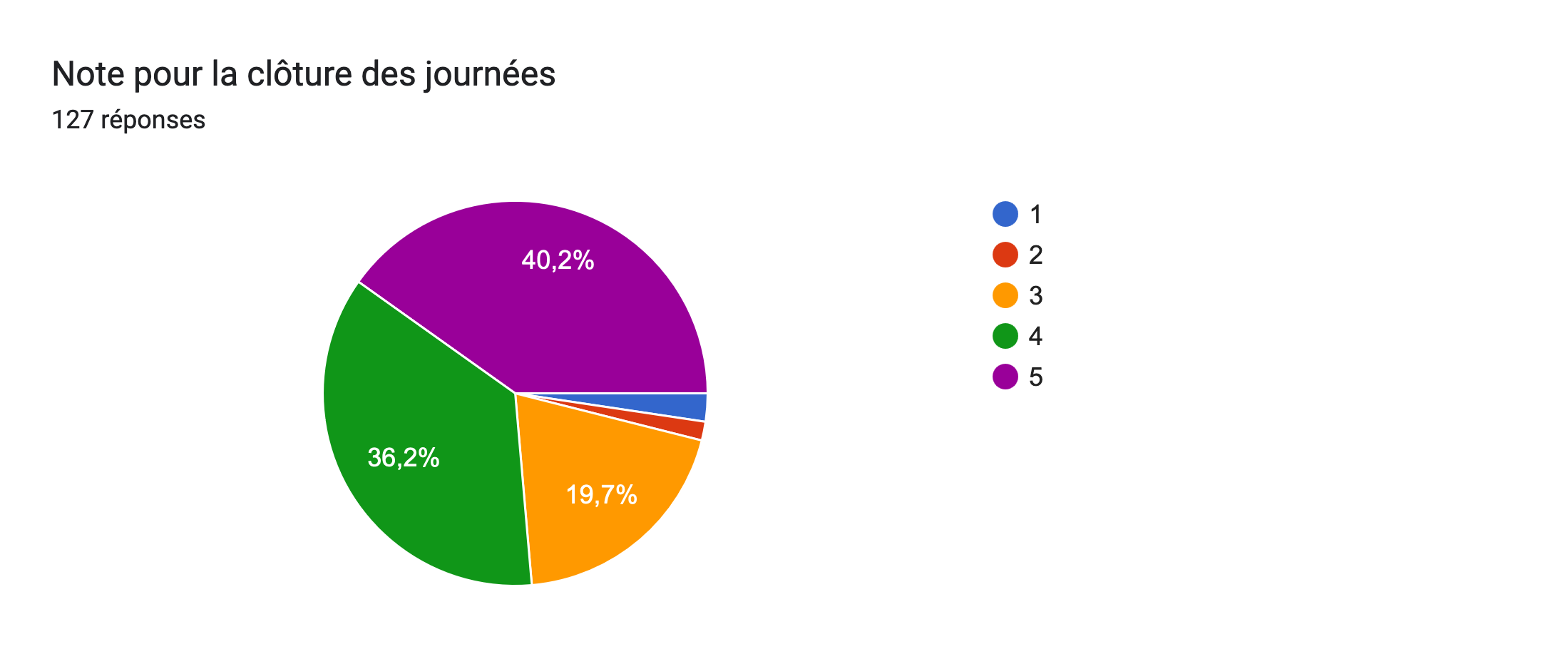 Partie 3
-
Ateliers
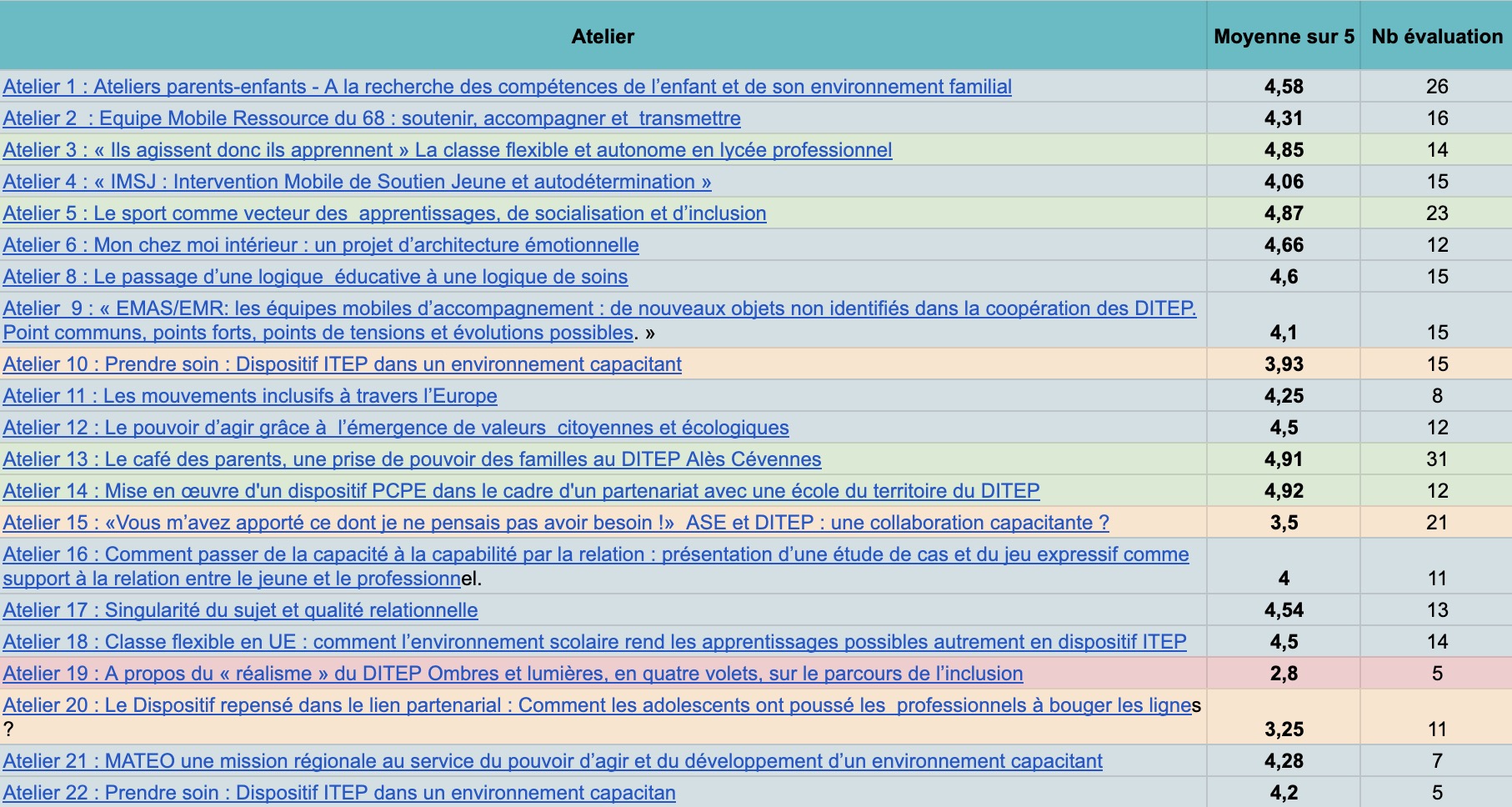 Partie 4
-
Organisation générale
Explications
Il a été demandé aux participants de noter le niveau de satisfaction de l’organisation générale des journées. Ils ont eu le choix parmi :
Complètement satisfait
Satisfait en bonne partie
Partiellement satisfait
Pas du tout satisfait
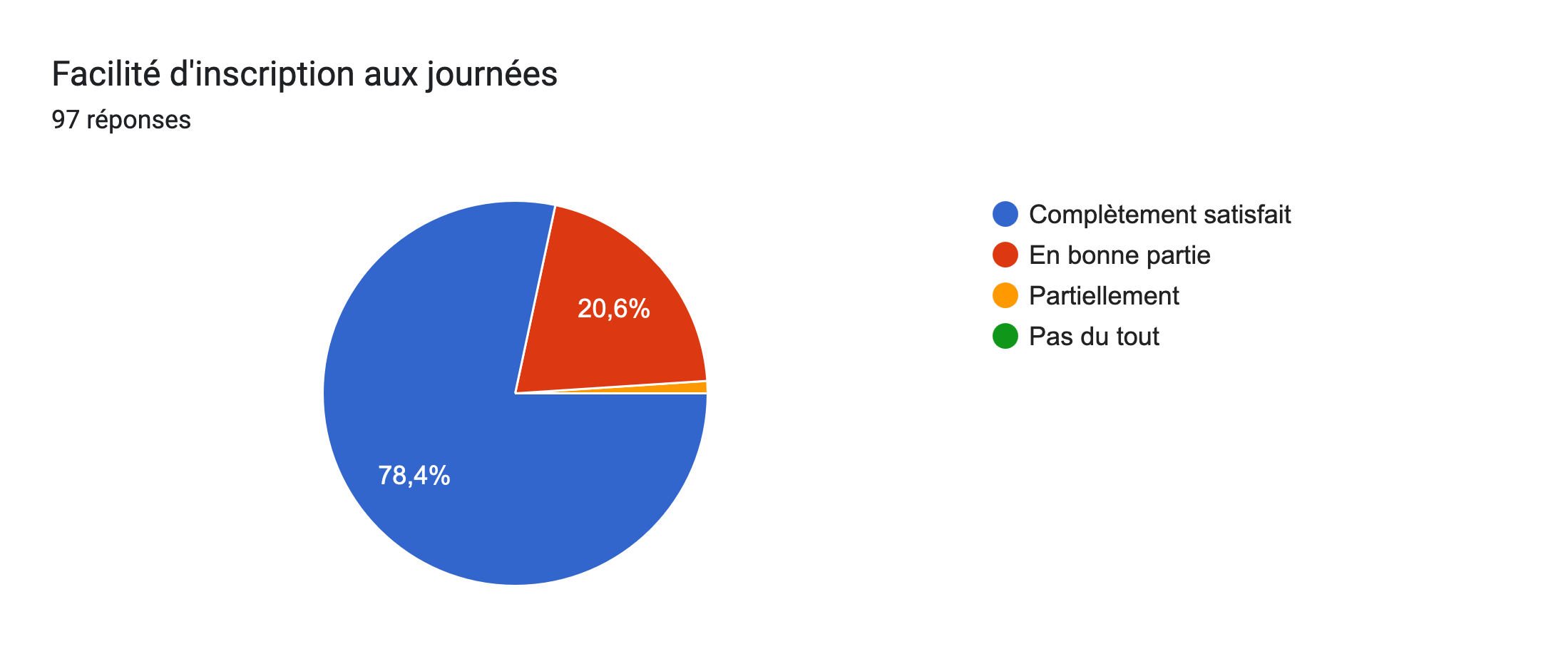 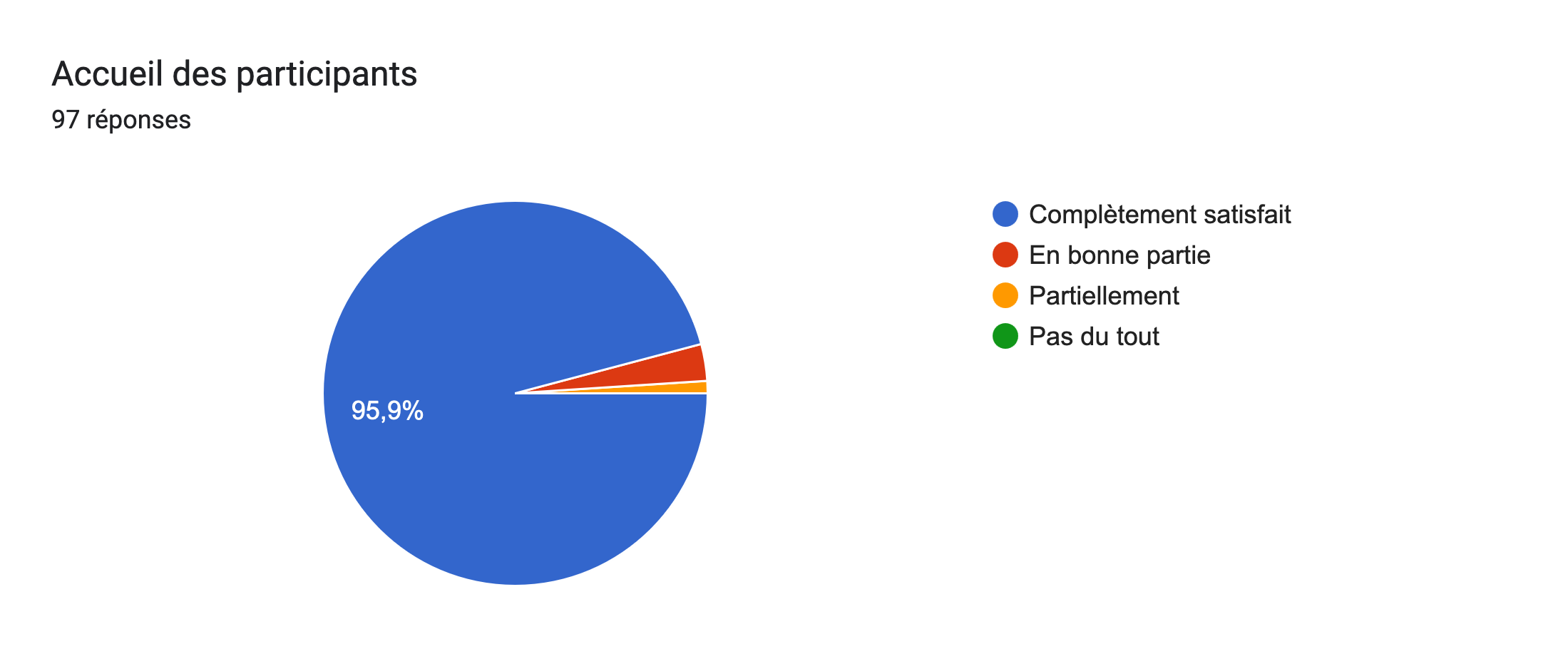 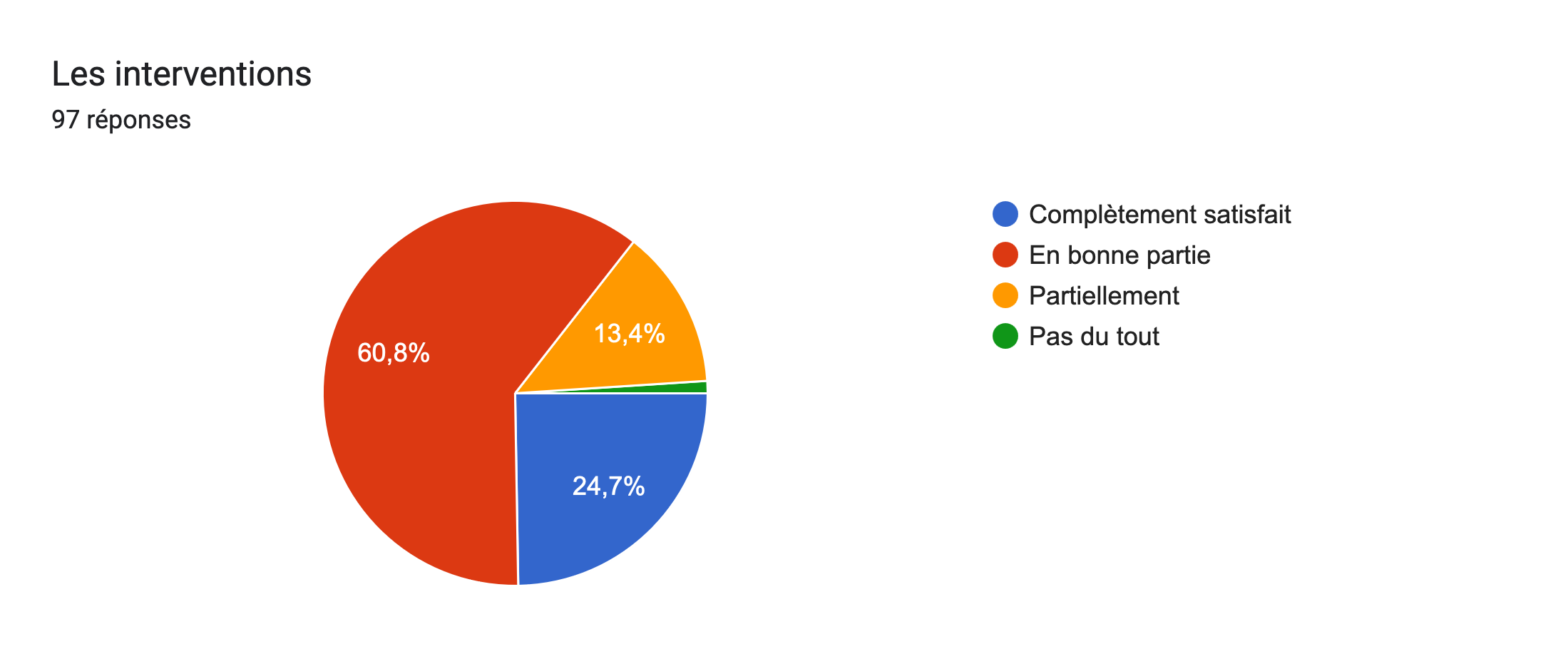 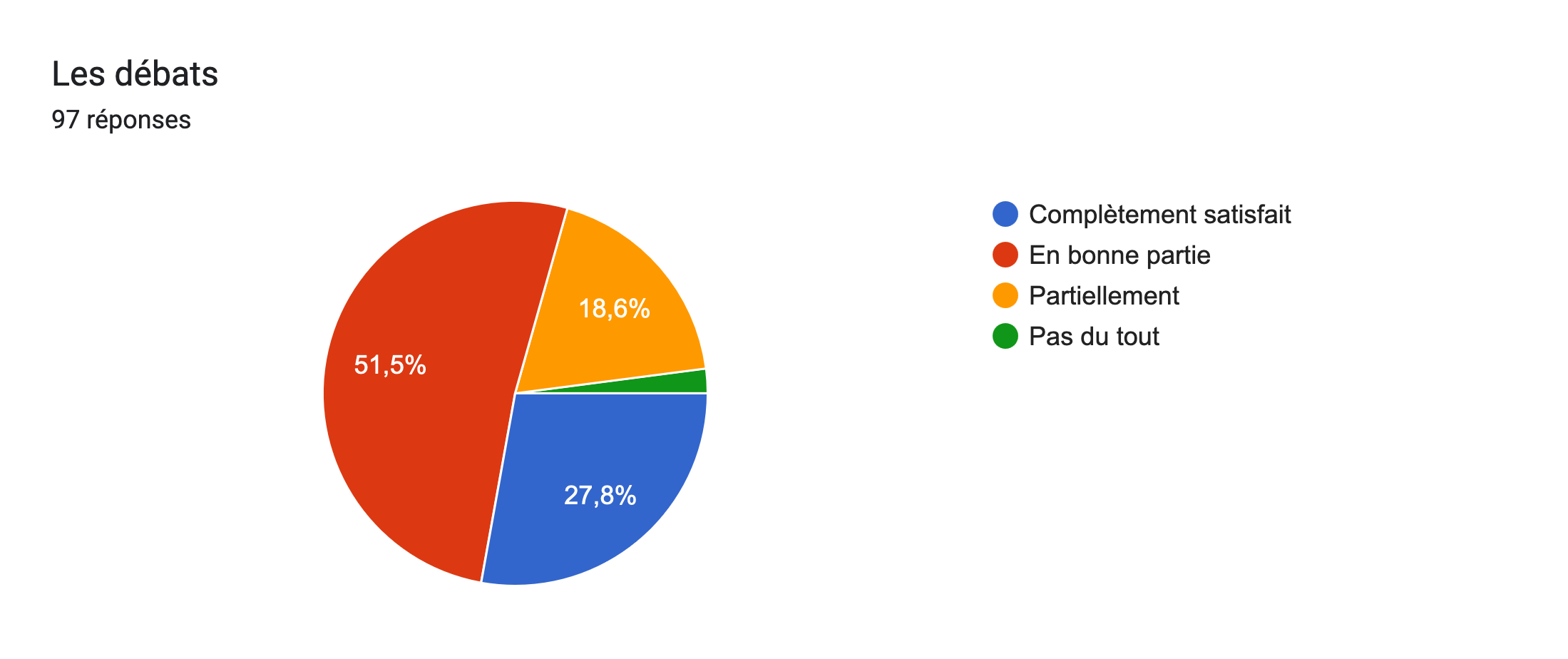 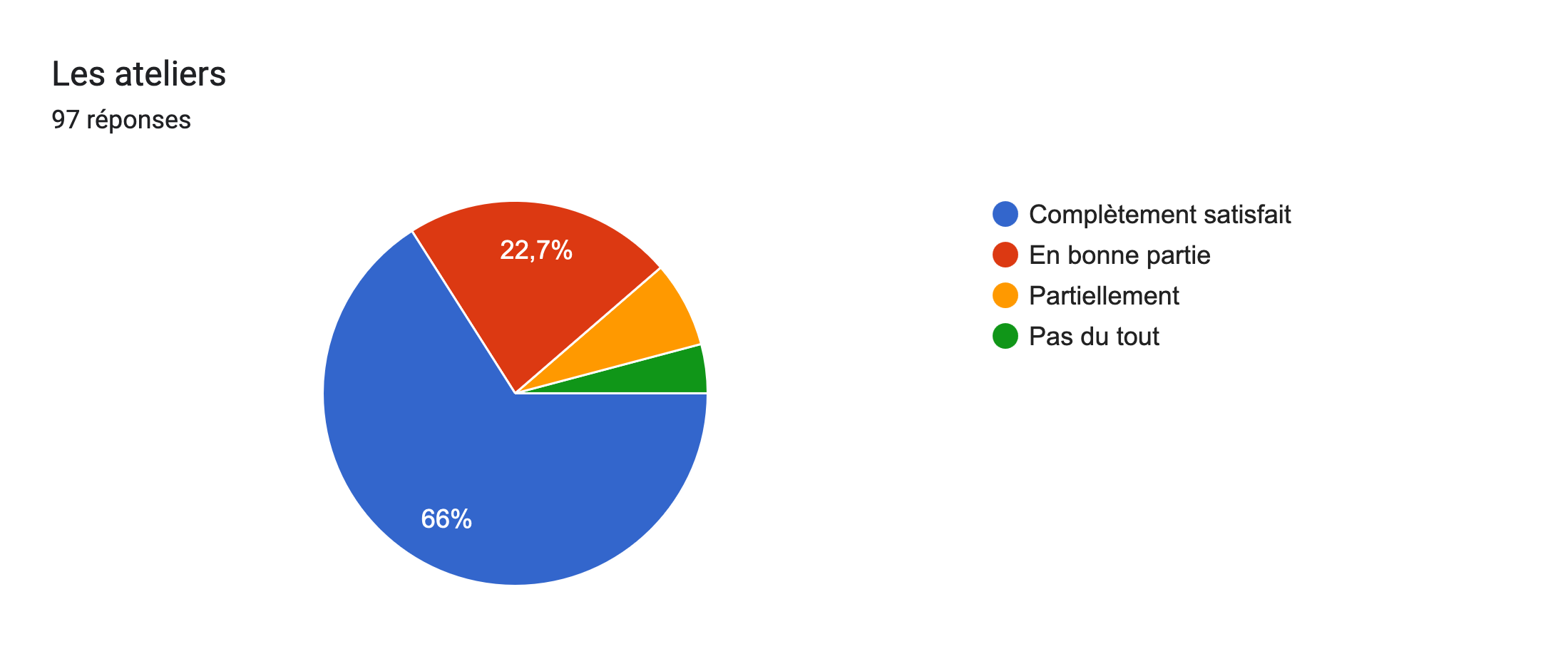 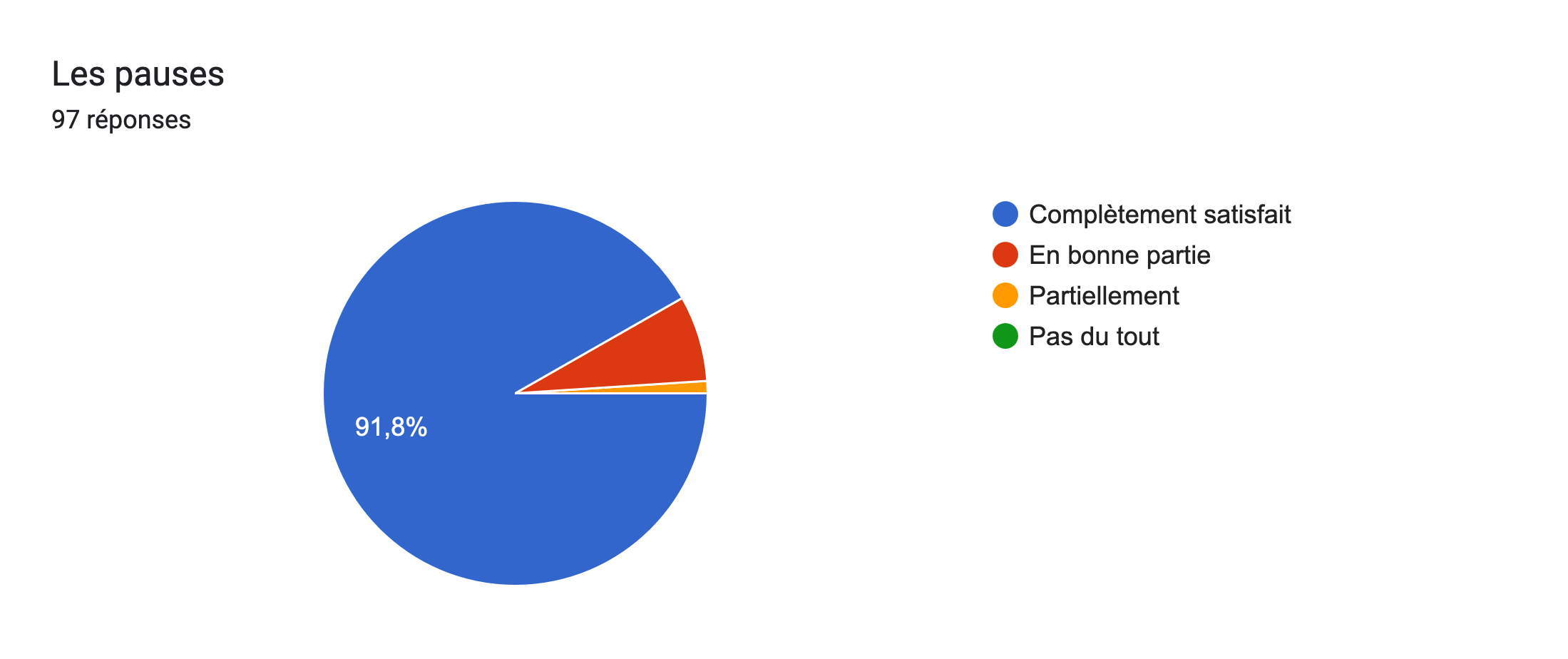 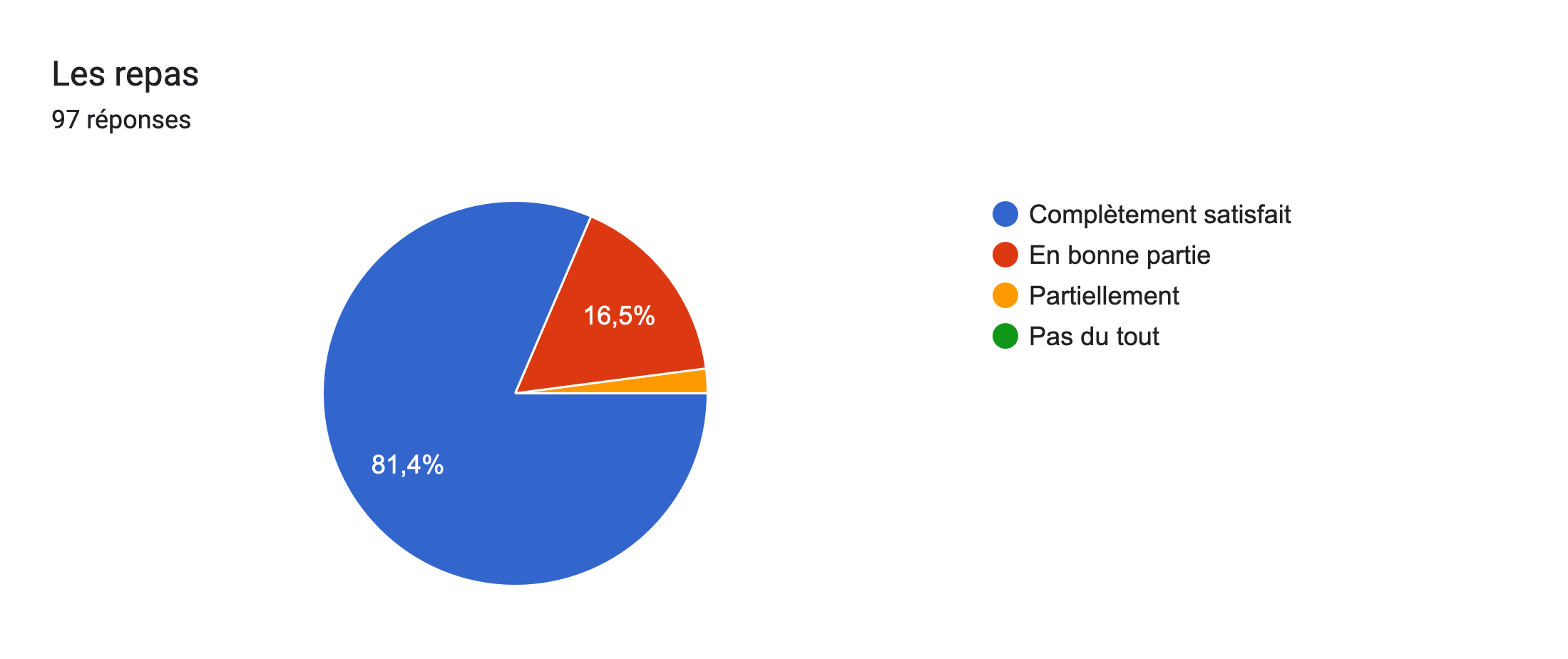 Partie 5
-
Impact des journées
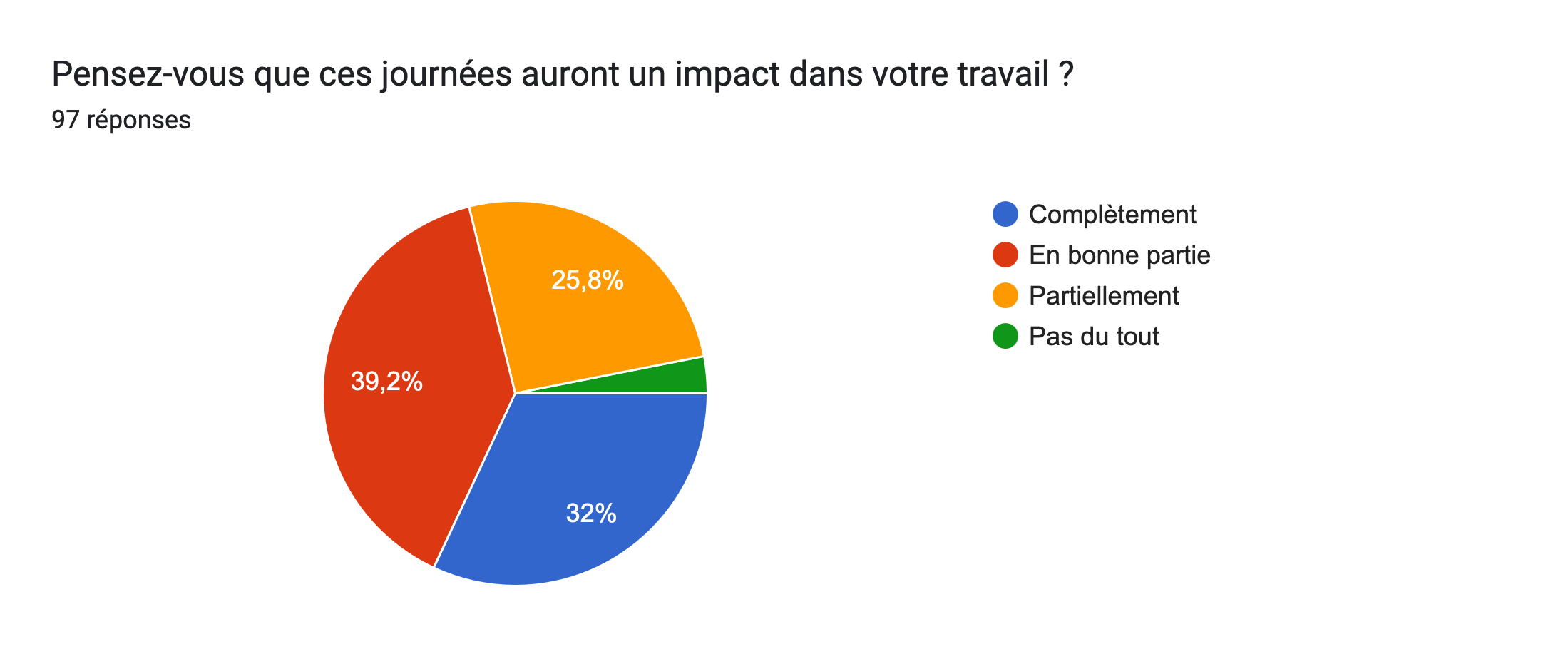 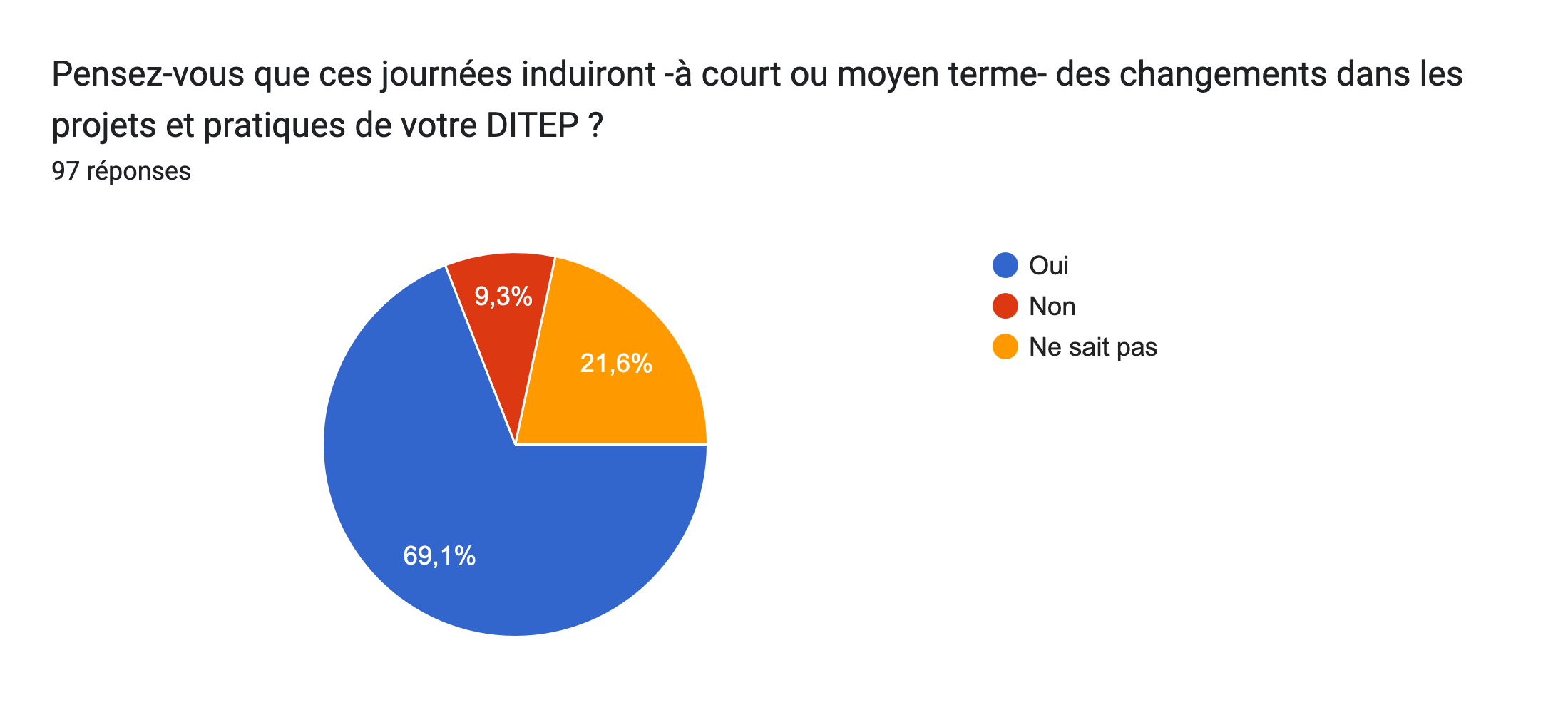 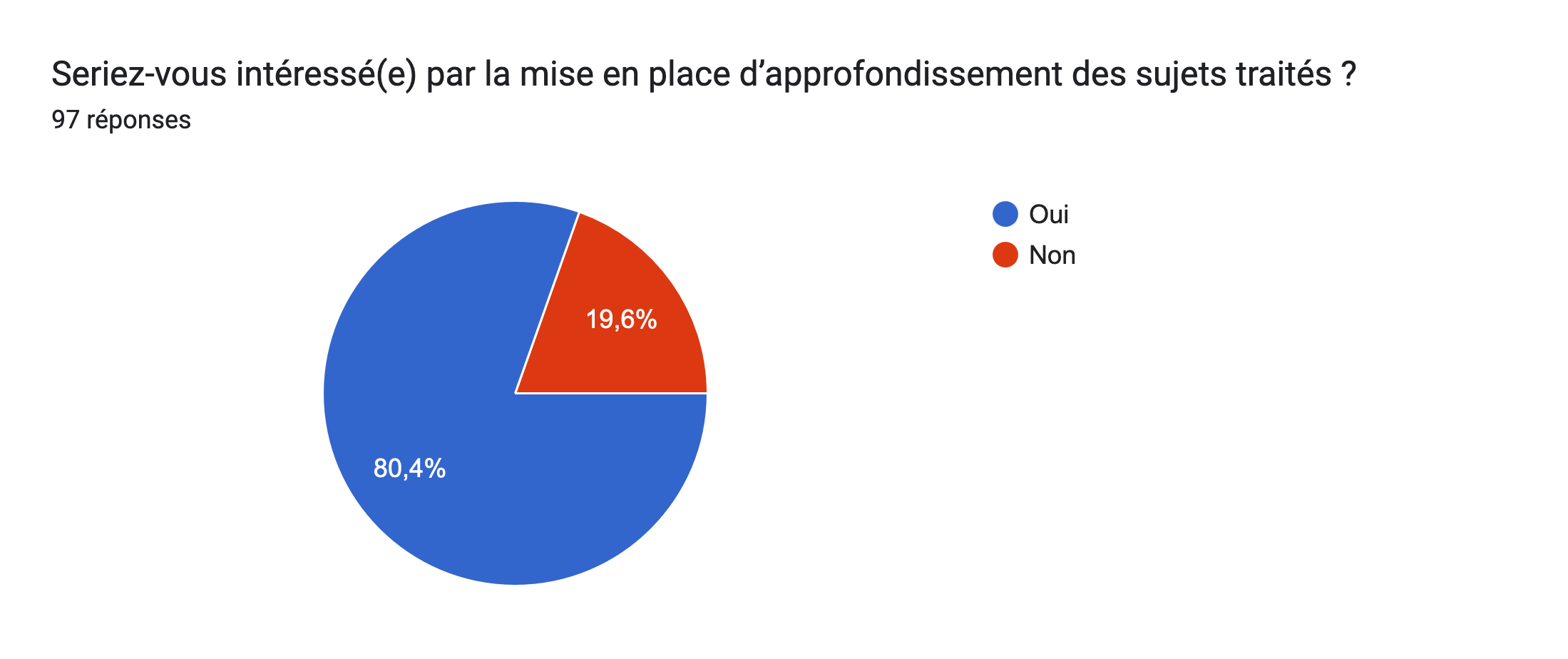 Quelles suites souhaiteriez-vous voir apporter à ces journées de réflexion ?
Ce qui revient le plus dans les réponses :
Co-construction des projets d'établissements avec les enfants, les adolescents, leurs parents et les jeunes adultes
Retours d’expériences, beaucoup de témoignages, des mises en situation 
Approfondir l’approche clinique 
Dynamique des territoires, Des poursuites en région 
La place des familles aux journées de l'AIRe 
Un approfondissement et un accompagnement aux réflexions mises en place
Echanges sur les différentes approches
Partie 6
-
Retours
Retours positifs
Richesse des partages en atelier
Dessins avec la participation de PAVO
Capsules vidéos 
Interventions intéressantes et enrichissantes pour la majorité

Accueil et l’organisation des temps informels, la disponibilité des bonnets rouges…
Le lieu, le cadre
Fluidité de la gestion logistique, qualité de l'accueil, gestion du vestiaire

Les repas étaient très bons. Les pauses étaient bien organisées 

Les numéros d’ateliers sur les badges
Retours négatifs
L'intitulé ce certains ateliers notamment ne correspondait pas au contenu
Manque d’échange et d’interactivité sur certains ateliers

Moins d’exemple de terrain 
Choix des intervenants 
Trop politique, Redondance du contenus des interventions

Gestion de la clim
Dommage de ne pas avoir de bouteille d’eau